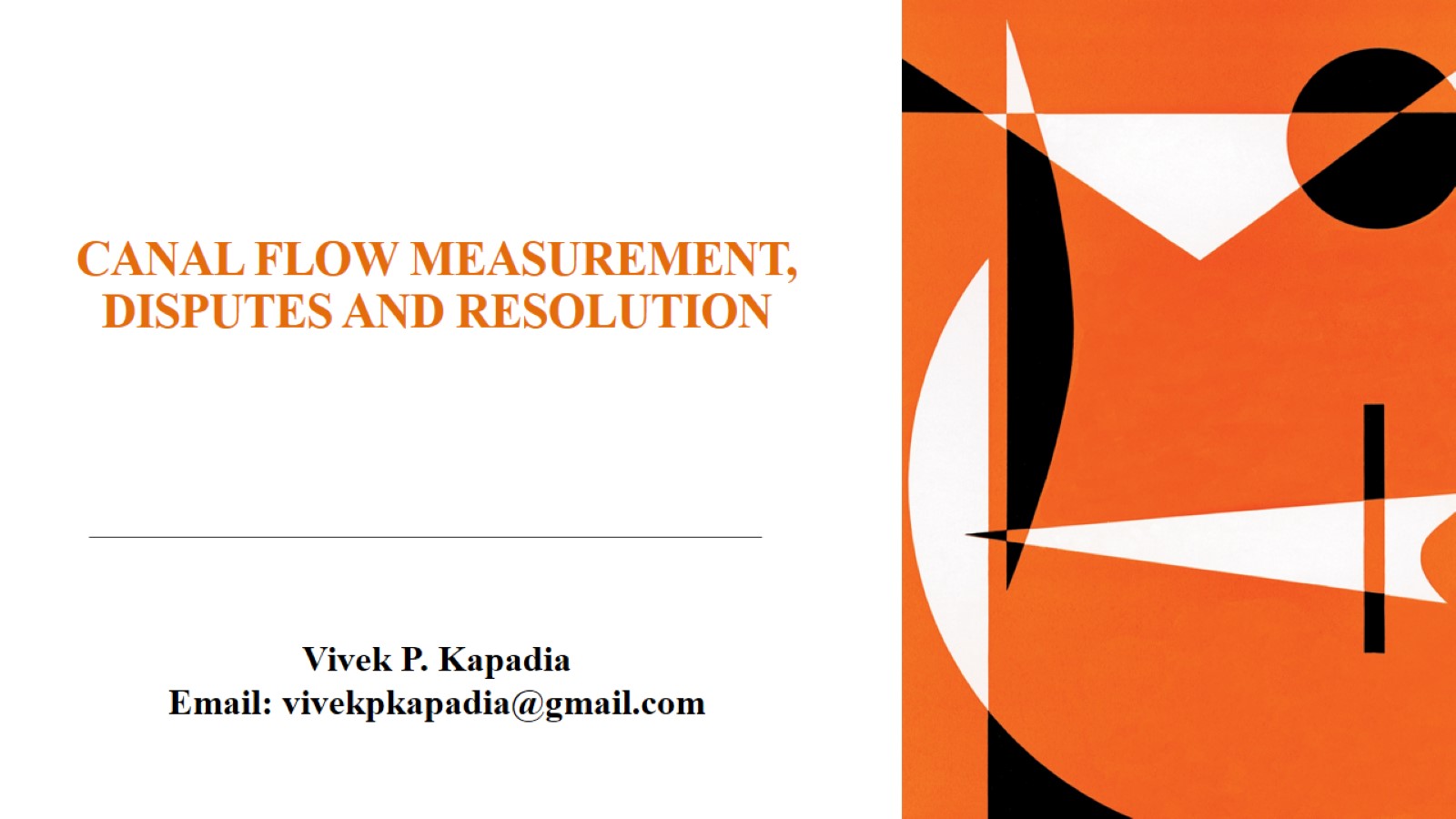 CANAL FLOW MEASUREMENT, DISPUTES AND RESOLUTION
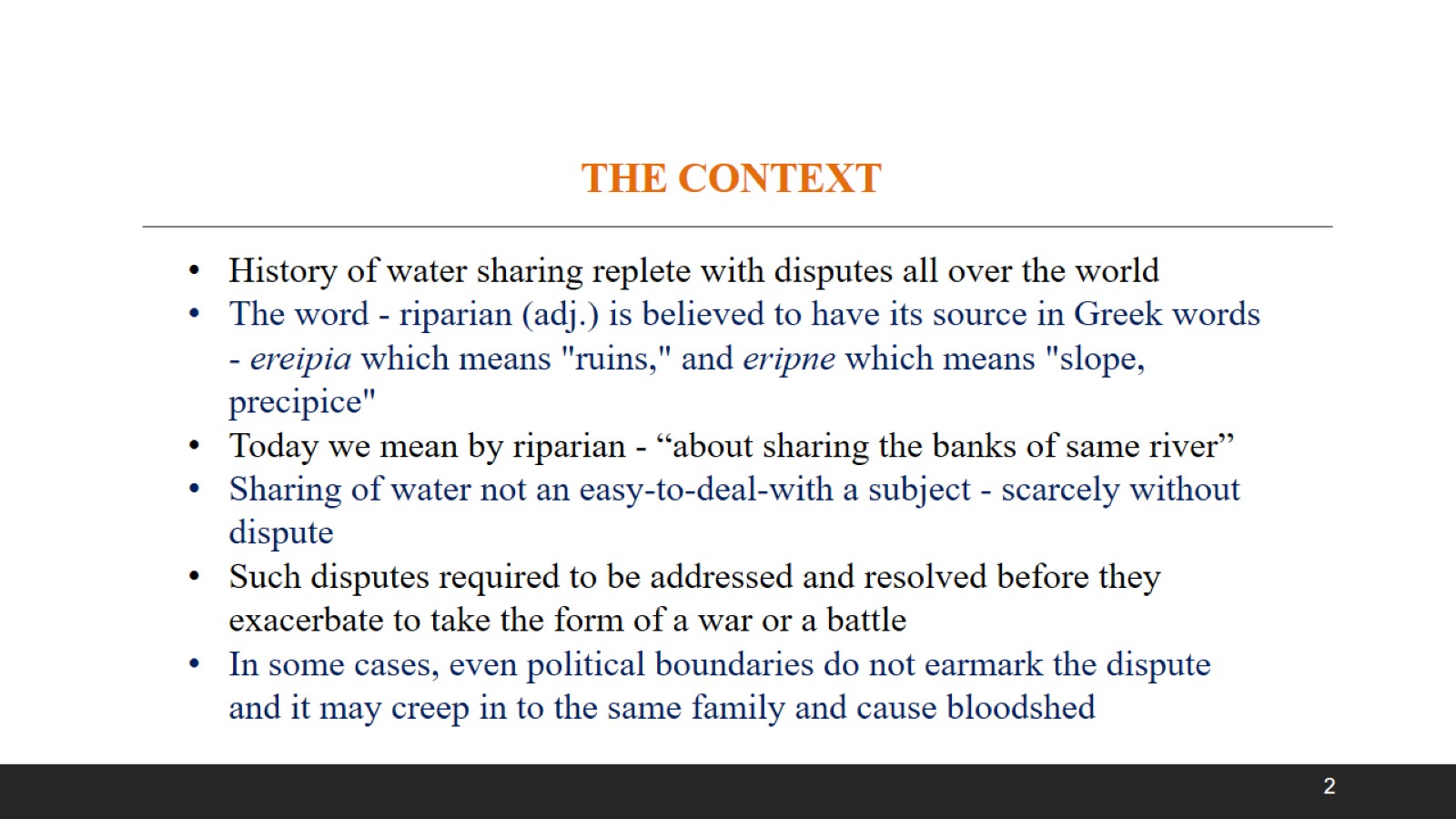 THE CONTEXT
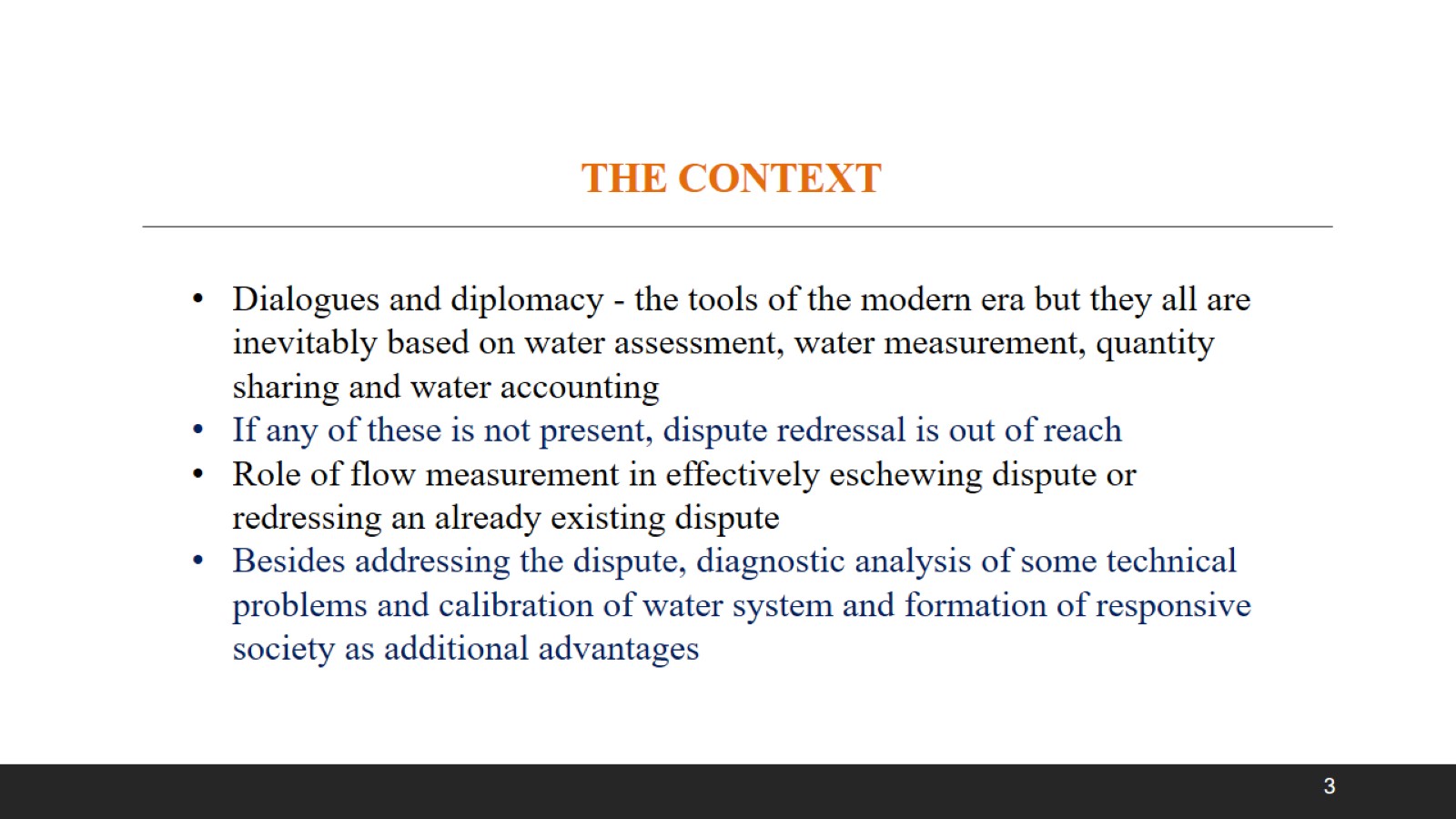 THE CONTEXT
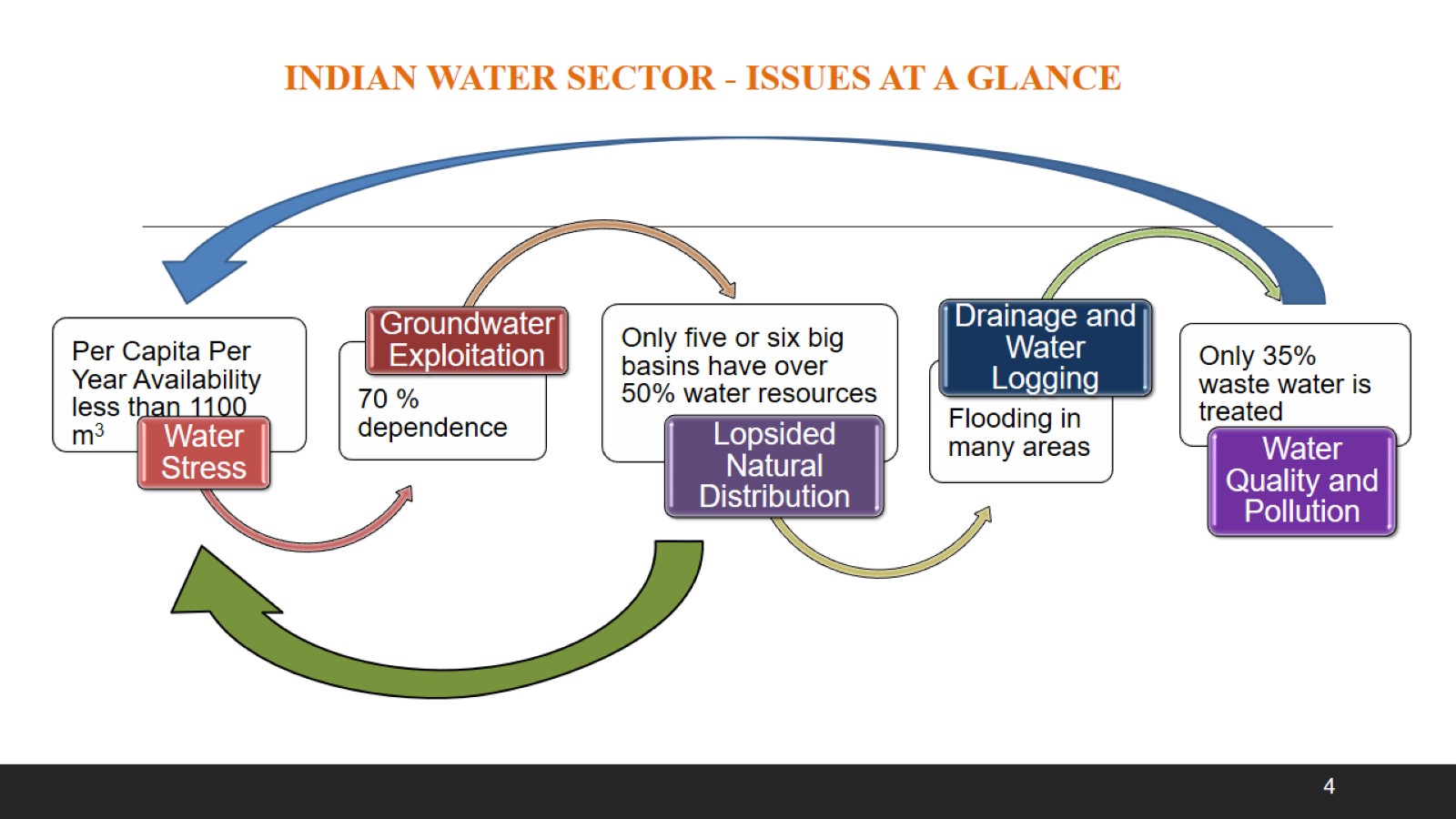 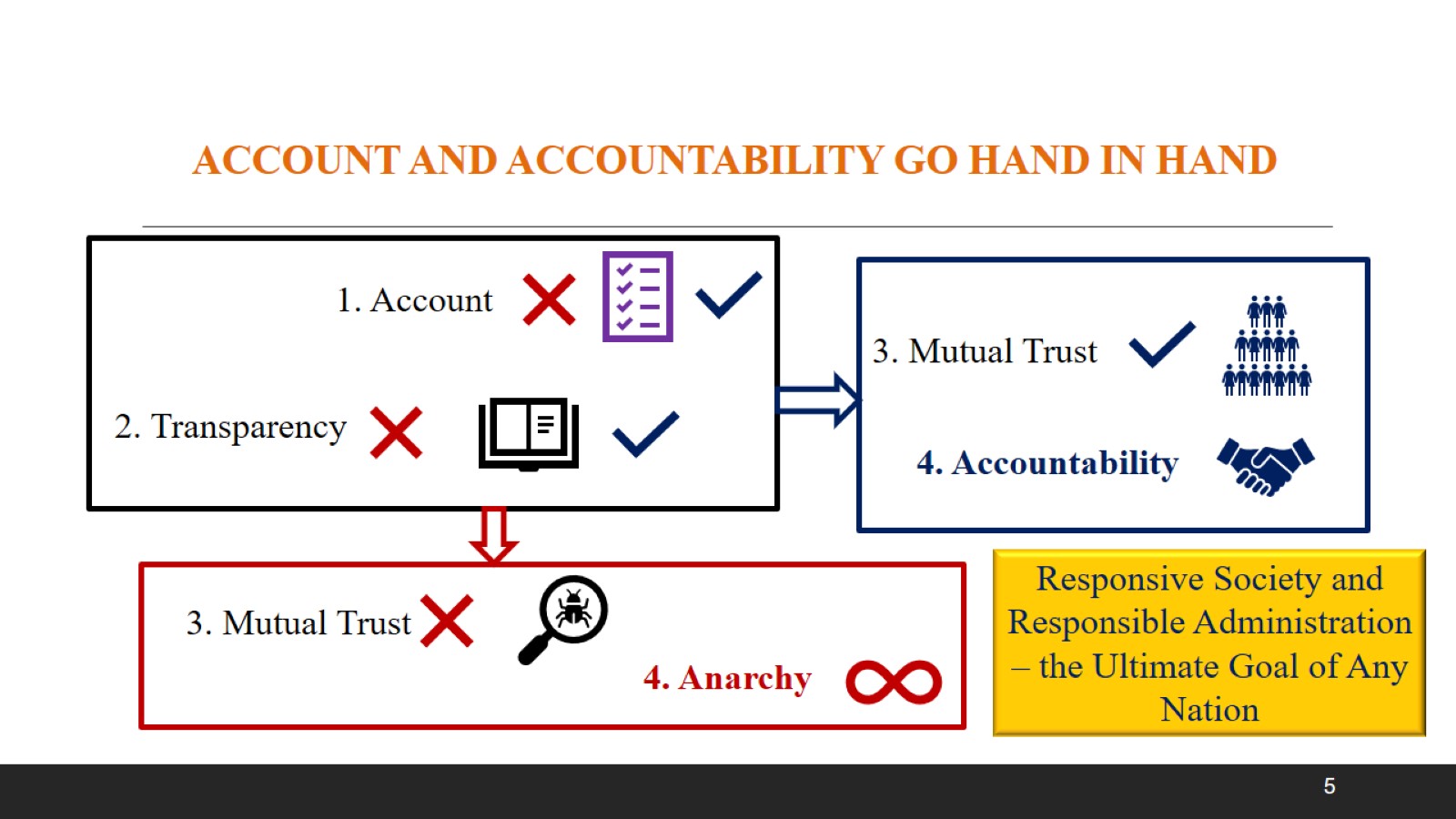 ACCOUNT AND ACCOUNTABILITY GO HAND IN HAND
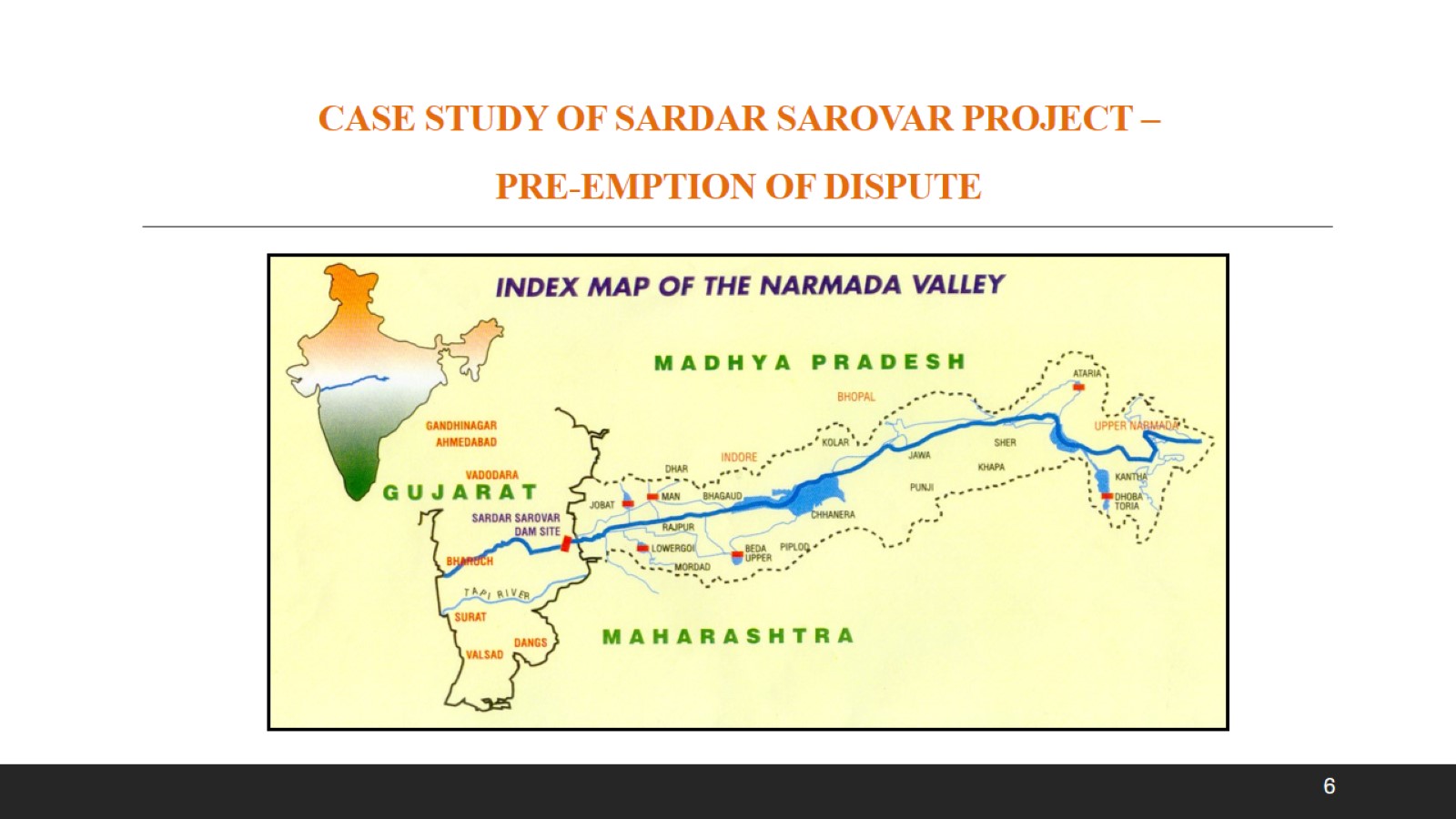 CASE STUDY OF SARDAR SAROVAR PROJECT – PRE-EMPTION OF DISPUTE
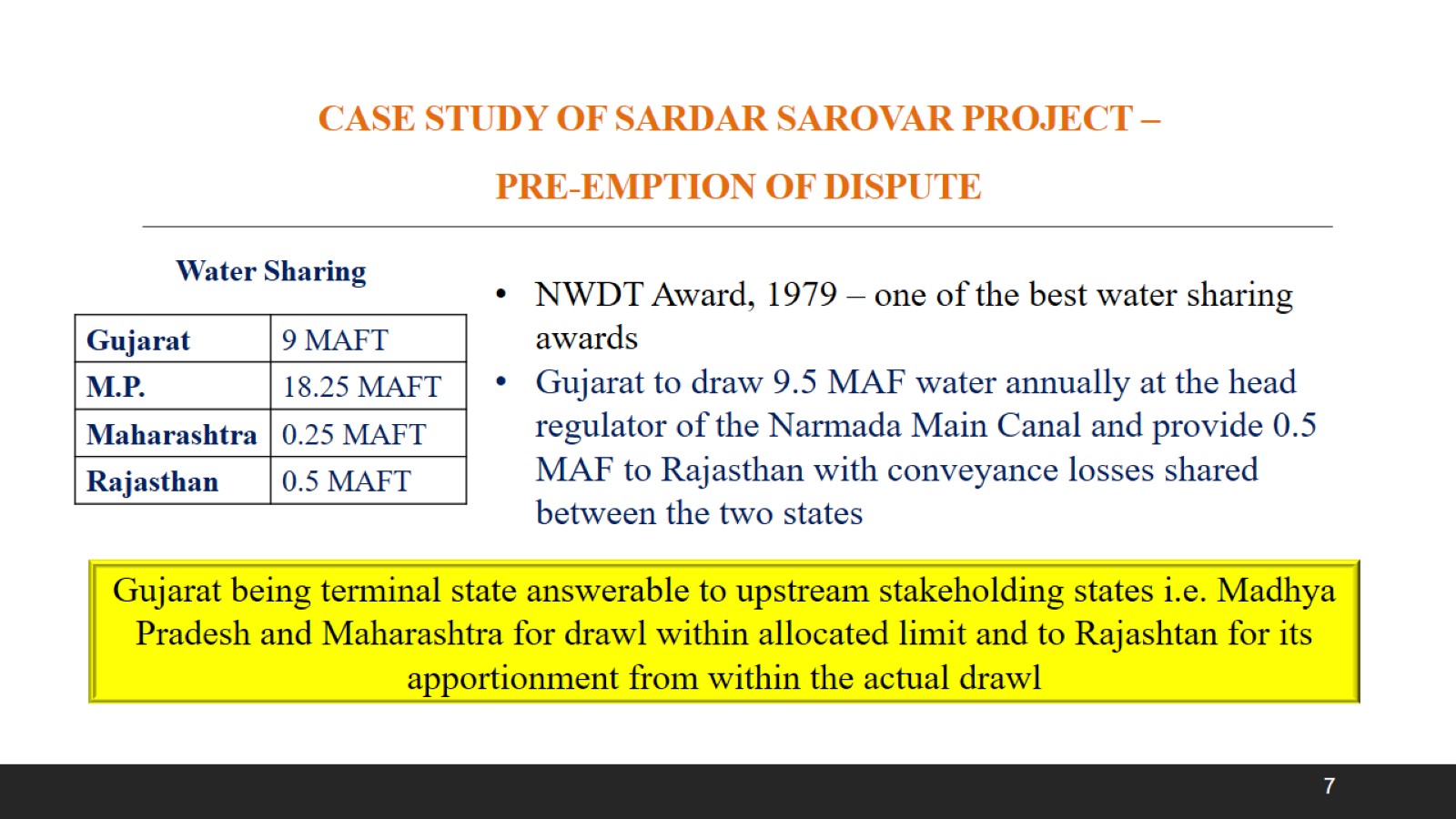 CASE STUDY OF SARDAR SAROVAR PROJECT – PRE-EMPTION OF DISPUTE
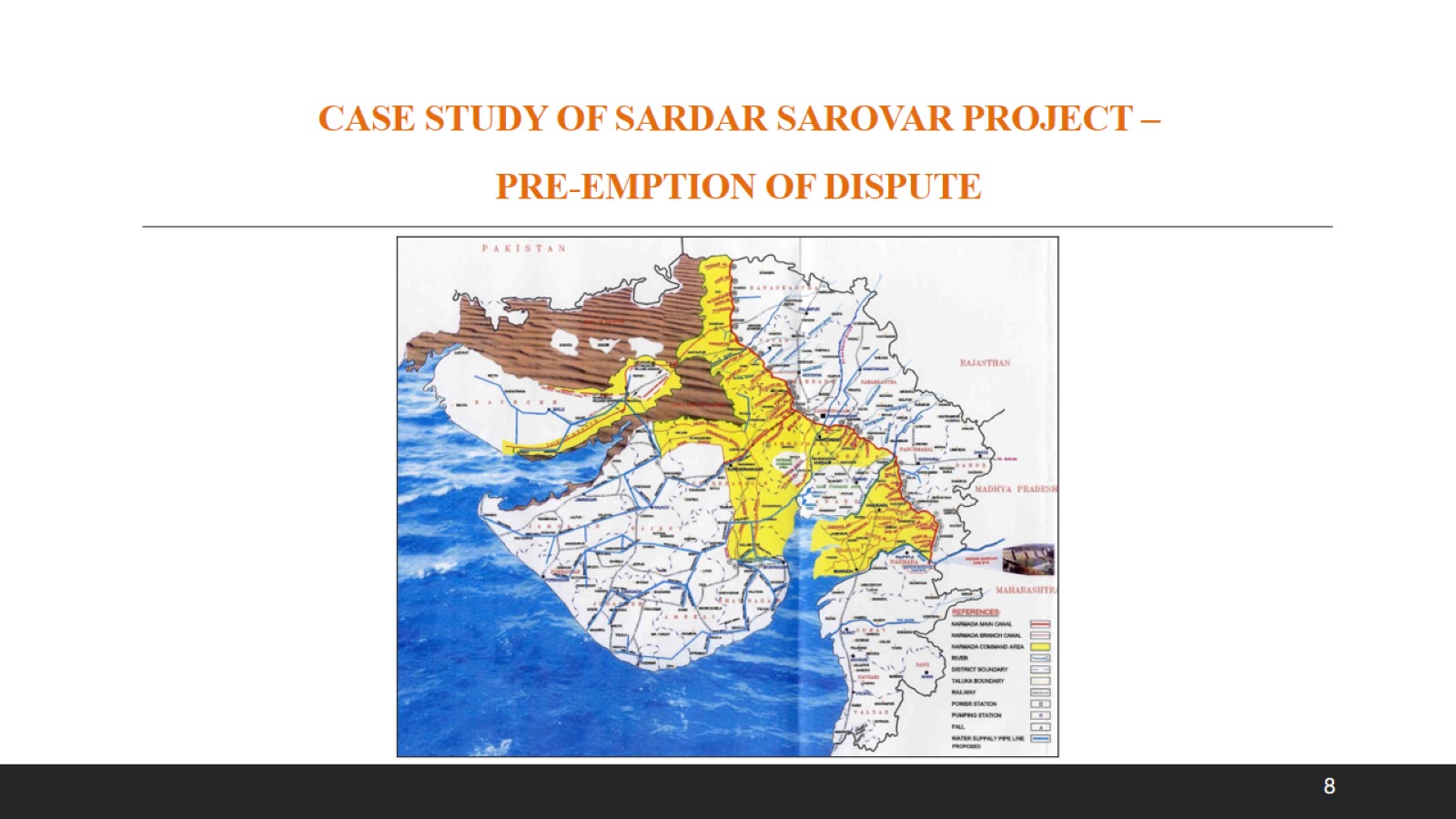 CASE STUDY OF SARDAR SAROVAR PROJECT – PRE-EMPTION OF DISPUTE
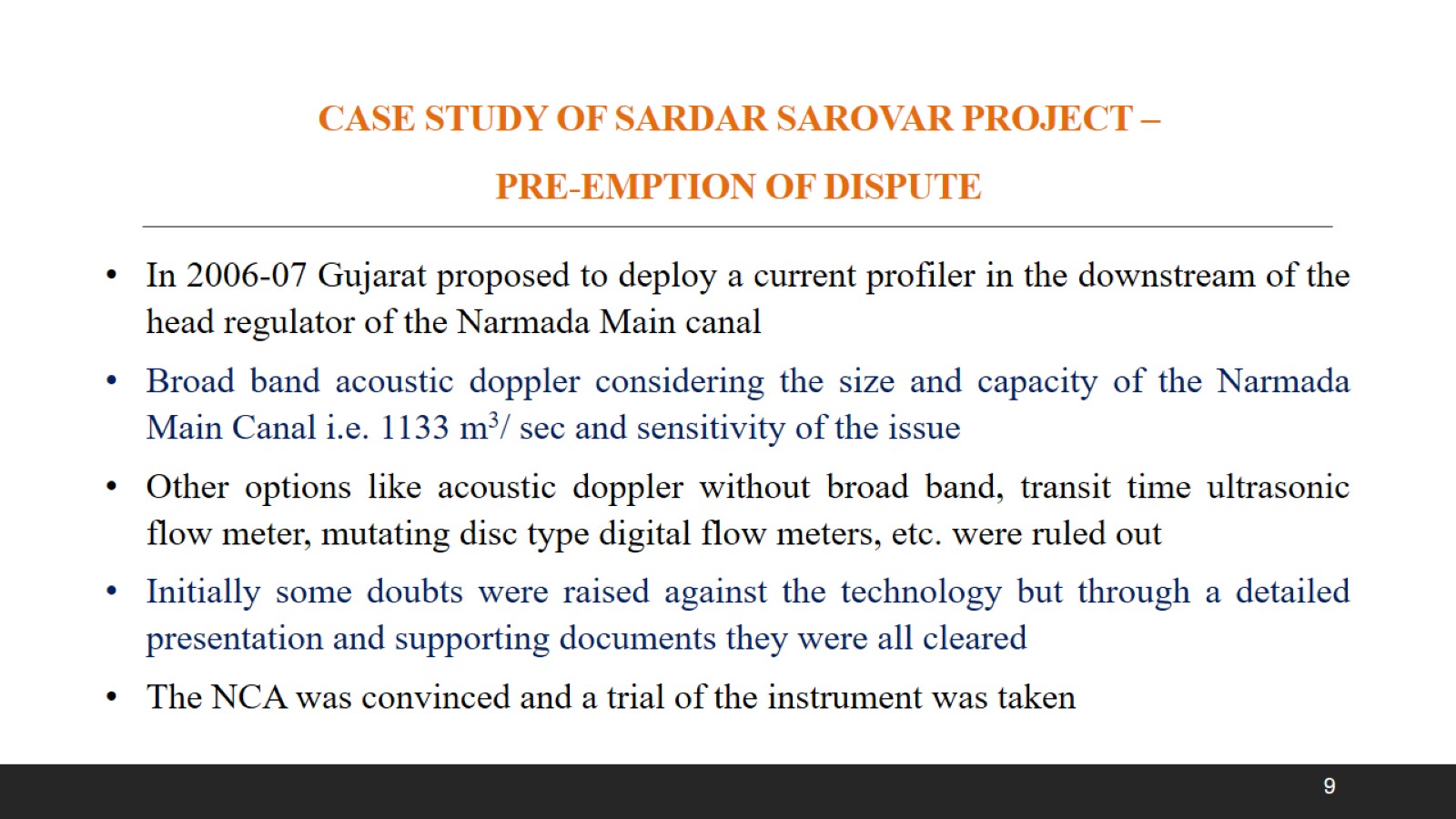 CASE STUDY OF SARDAR SAROVAR PROJECT – PRE-EMPTION OF DISPUTE
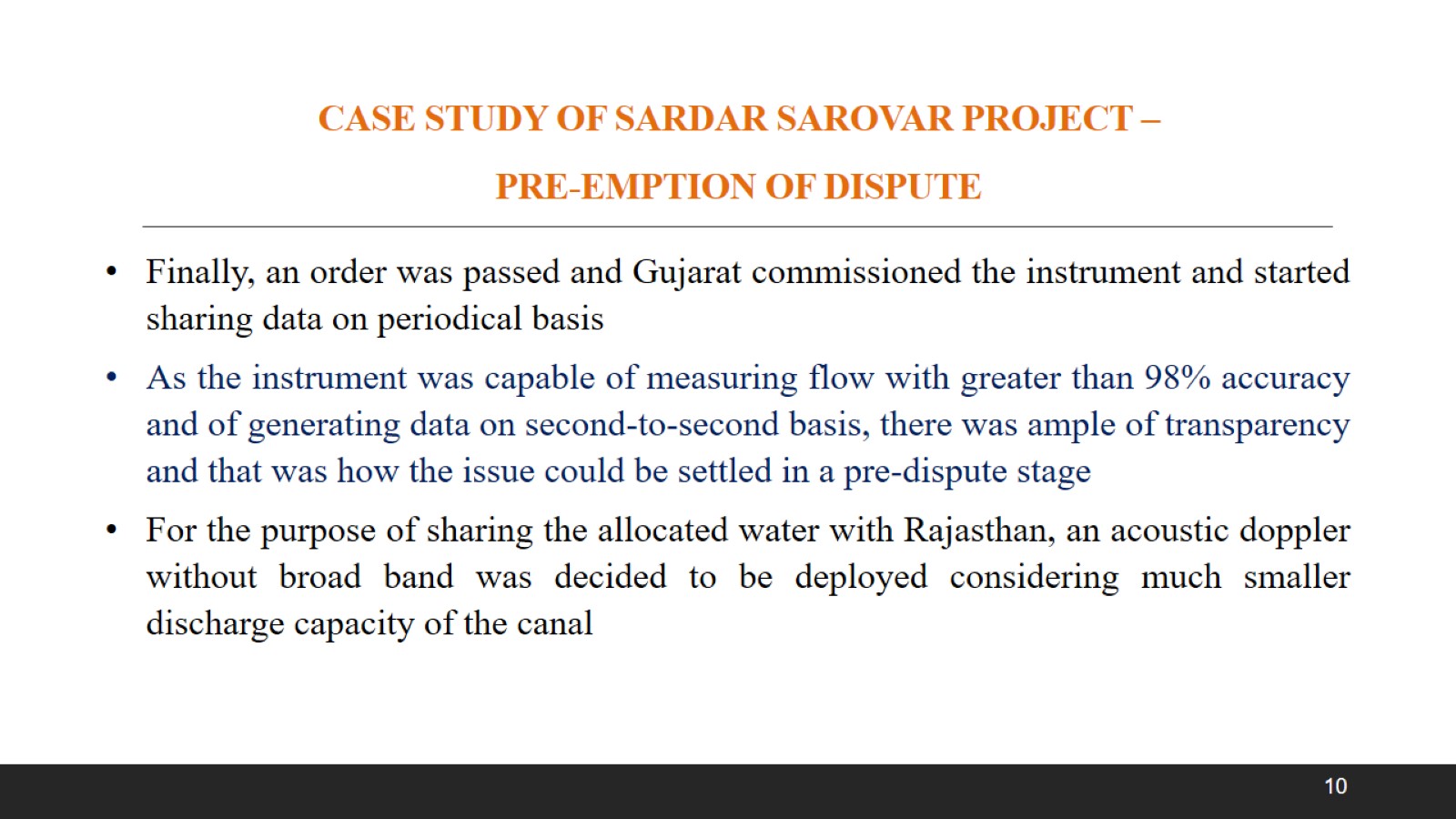 CASE STUDY OF SARDAR SAROVAR PROJECT – PRE-EMPTION OF DISPUTE
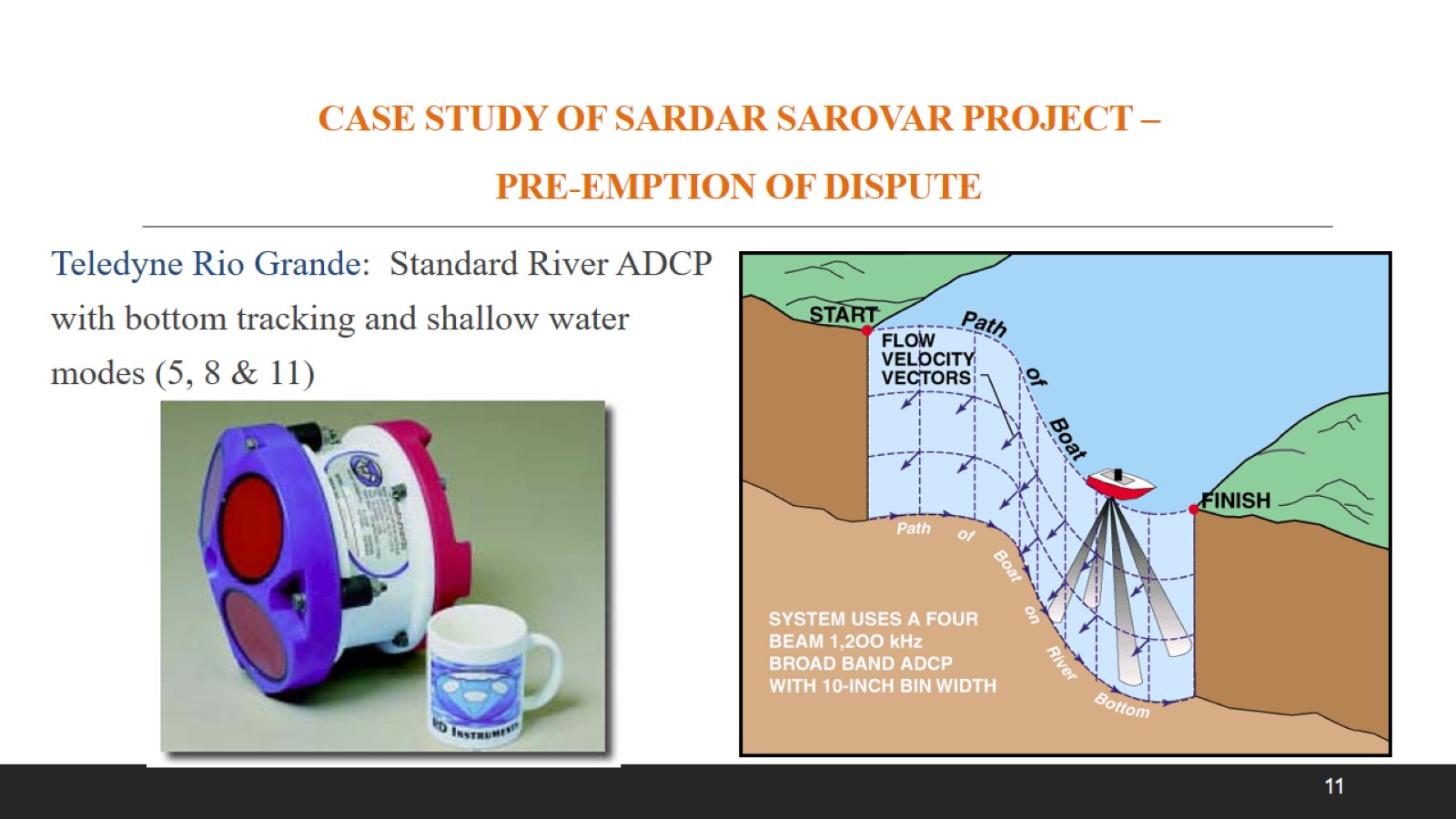 CASE STUDY OF SARDAR SAROVAR PROJECT – PRE-EMPTION OF DISPUTE
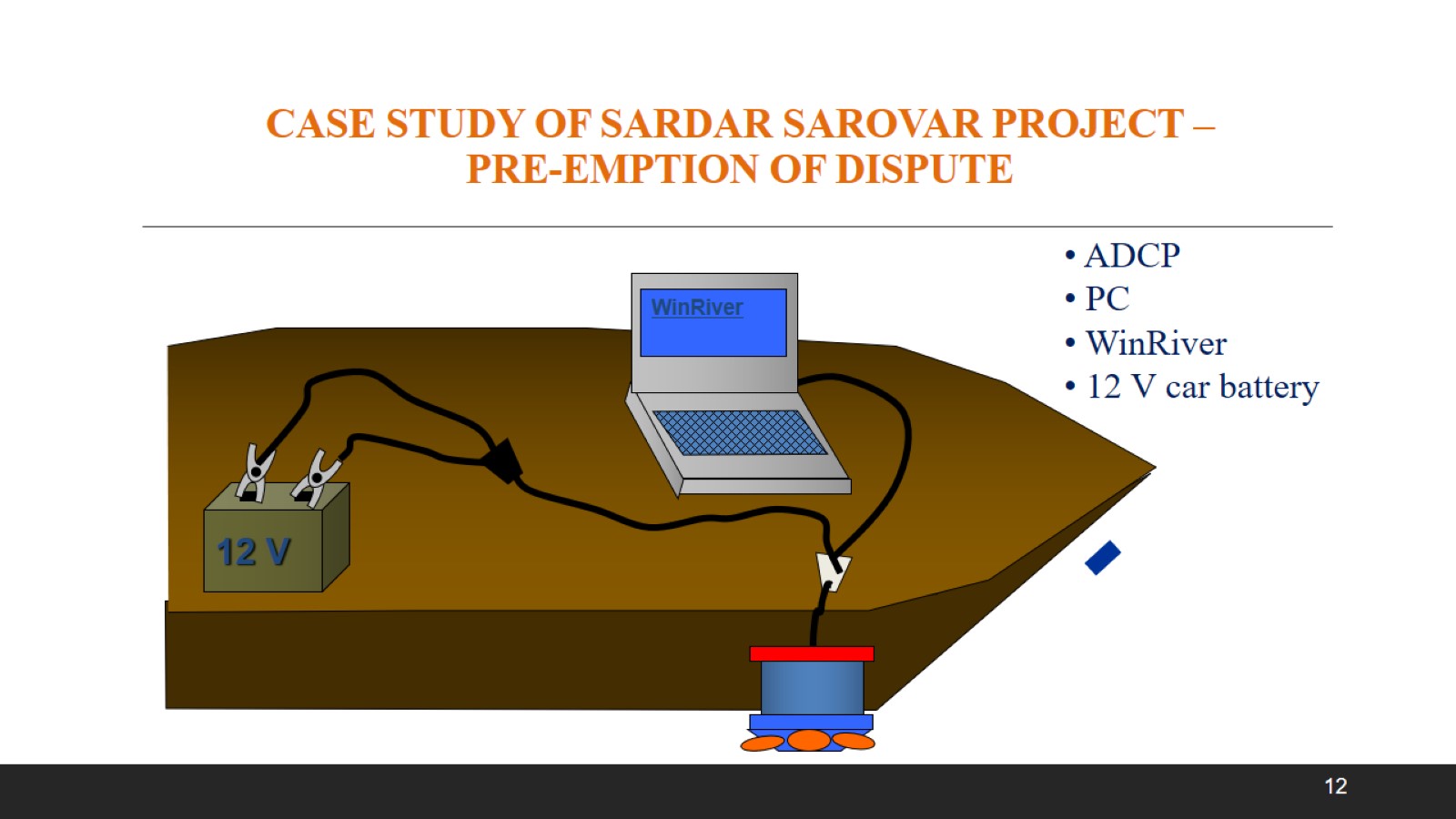 CASE STUDY OF SARDAR SAROVAR PROJECT – PRE-EMPTION OF DISPUTE
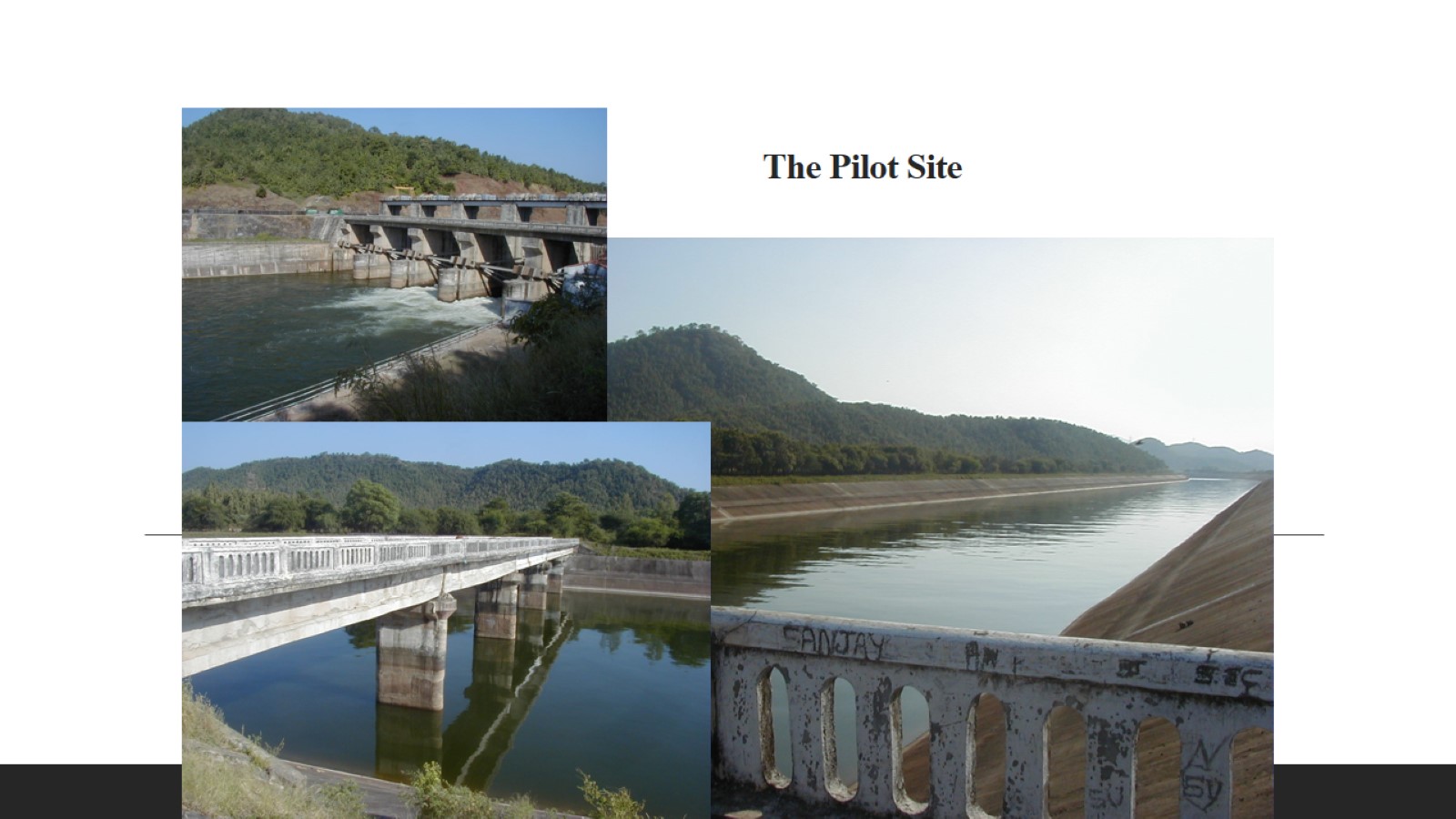 The Pilot Site
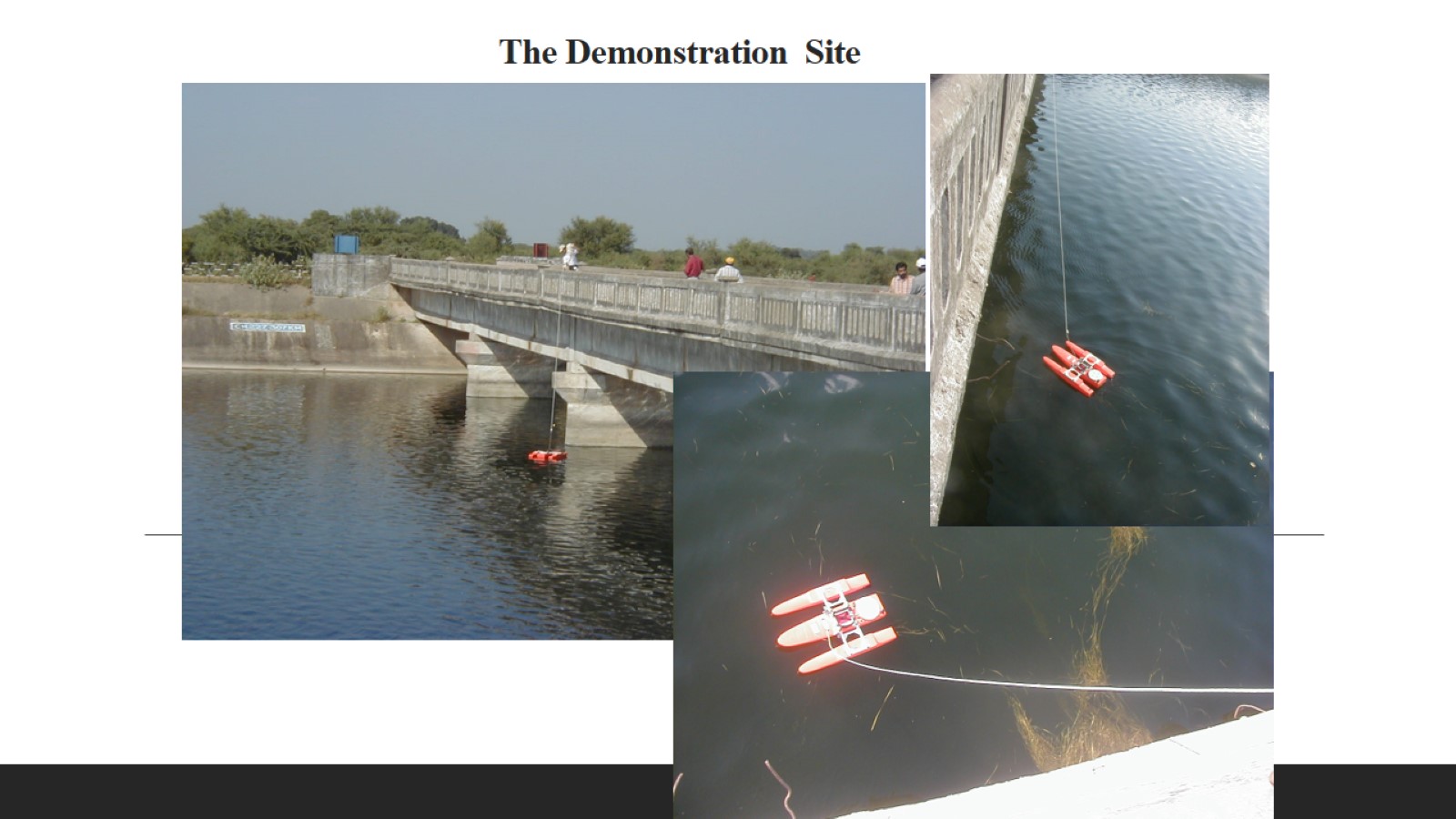 The Demonstration  Site
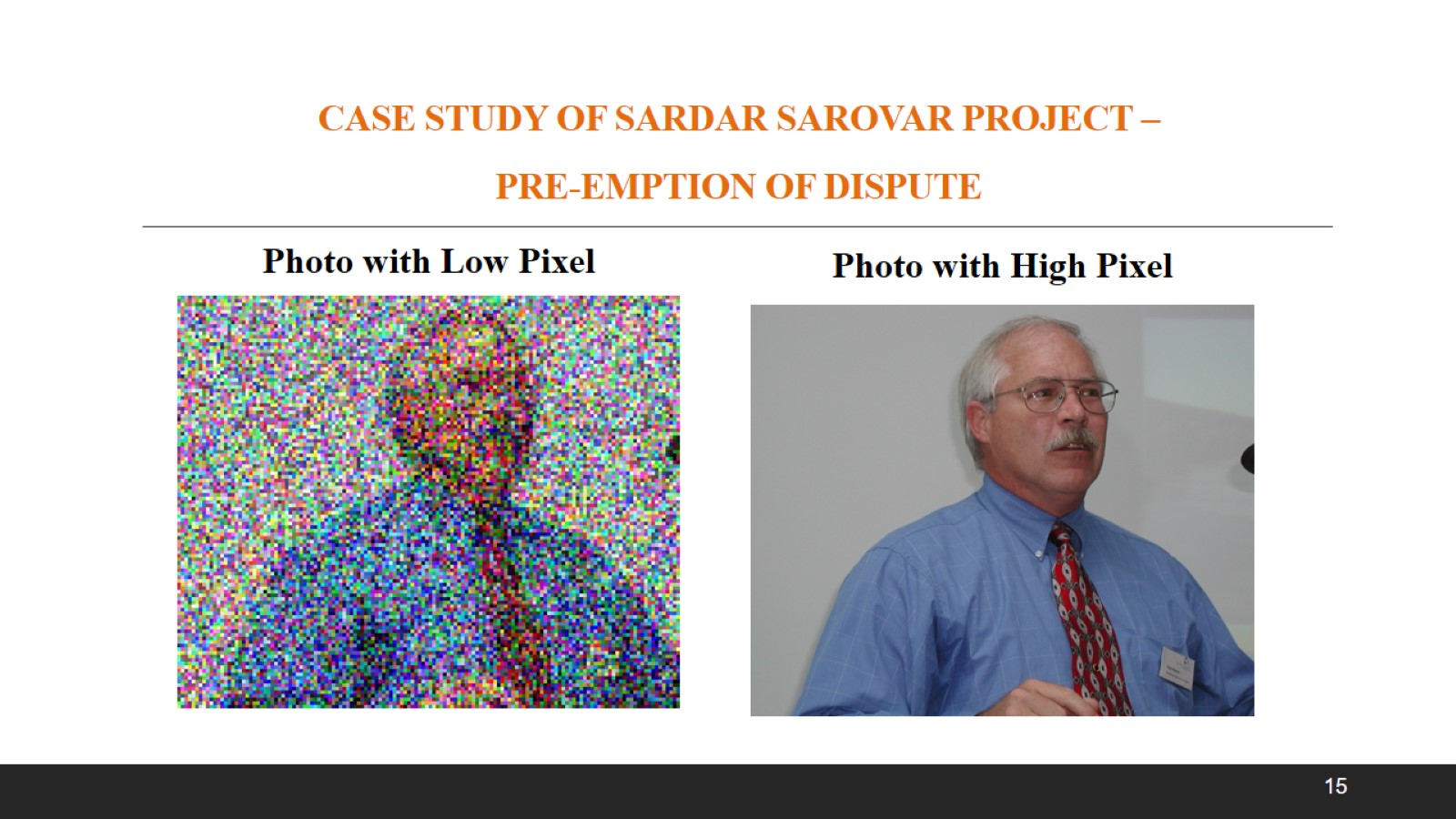 CASE STUDY OF SARDAR SAROVAR PROJECT – PRE-EMPTION OF DISPUTE
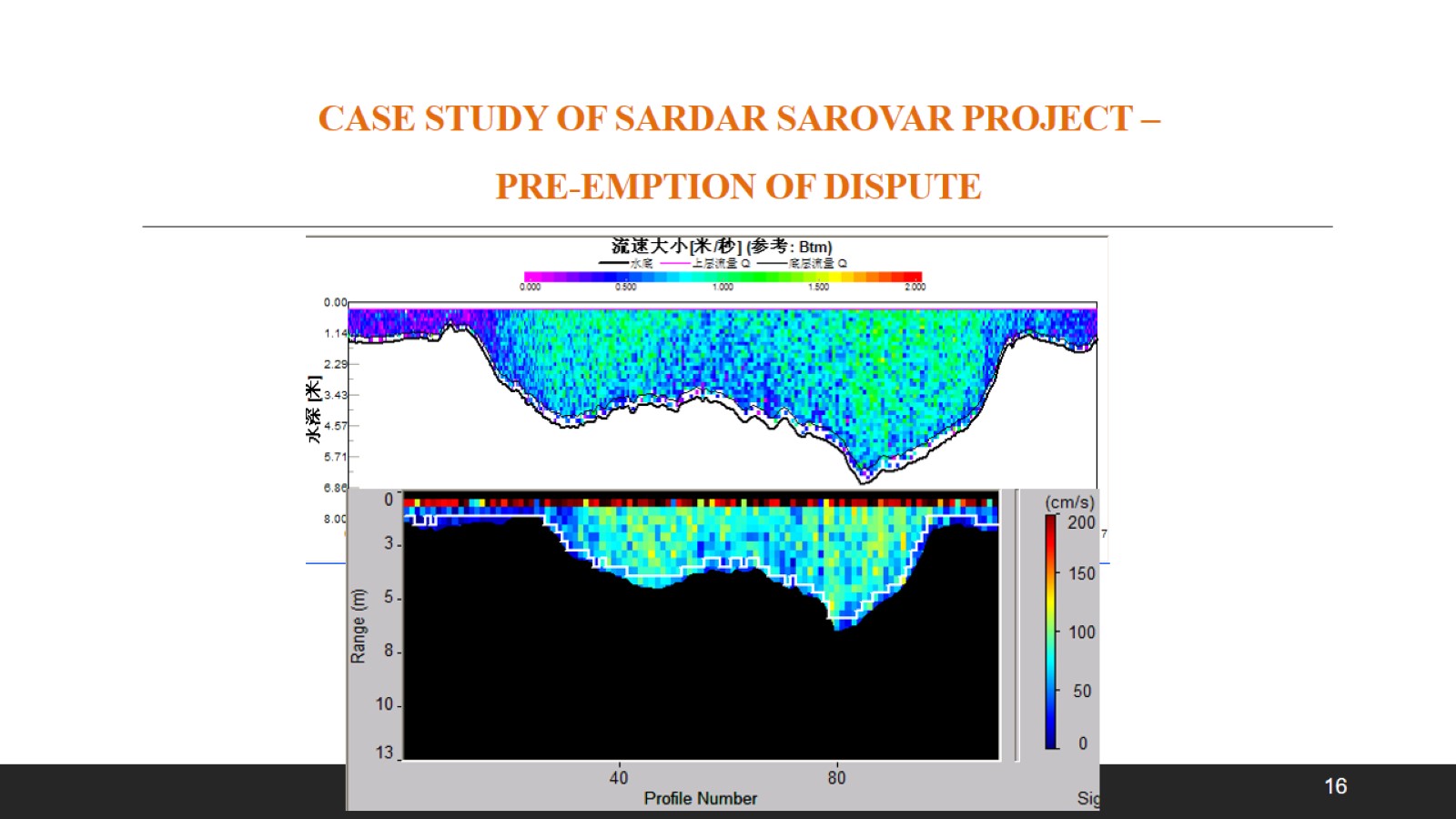 CASE STUDY OF SARDAR SAROVAR PROJECT – PRE-EMPTION OF DISPUTE
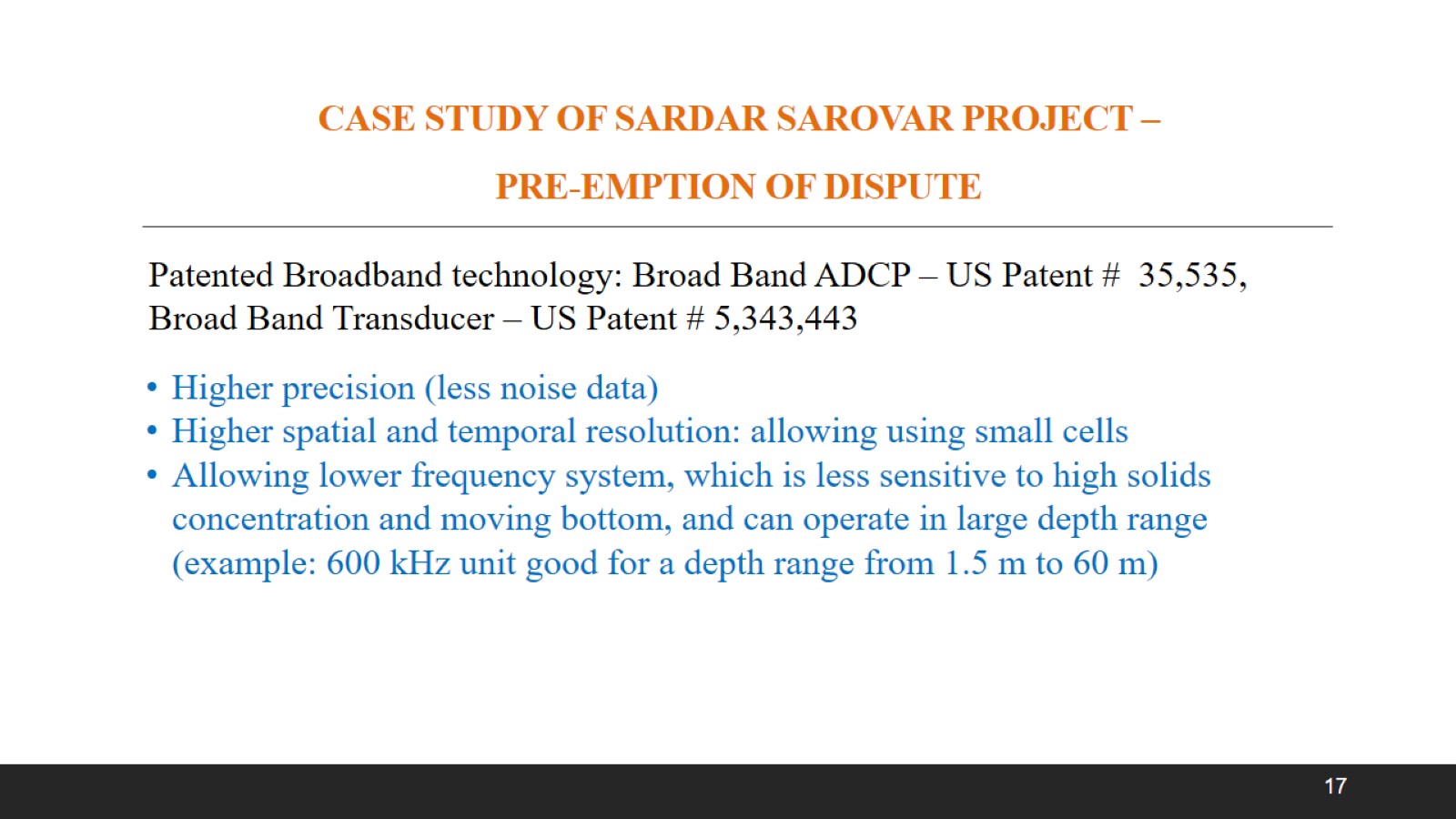 CASE STUDY OF SARDAR SAROVAR PROJECT – PRE-EMPTION OF DISPUTE
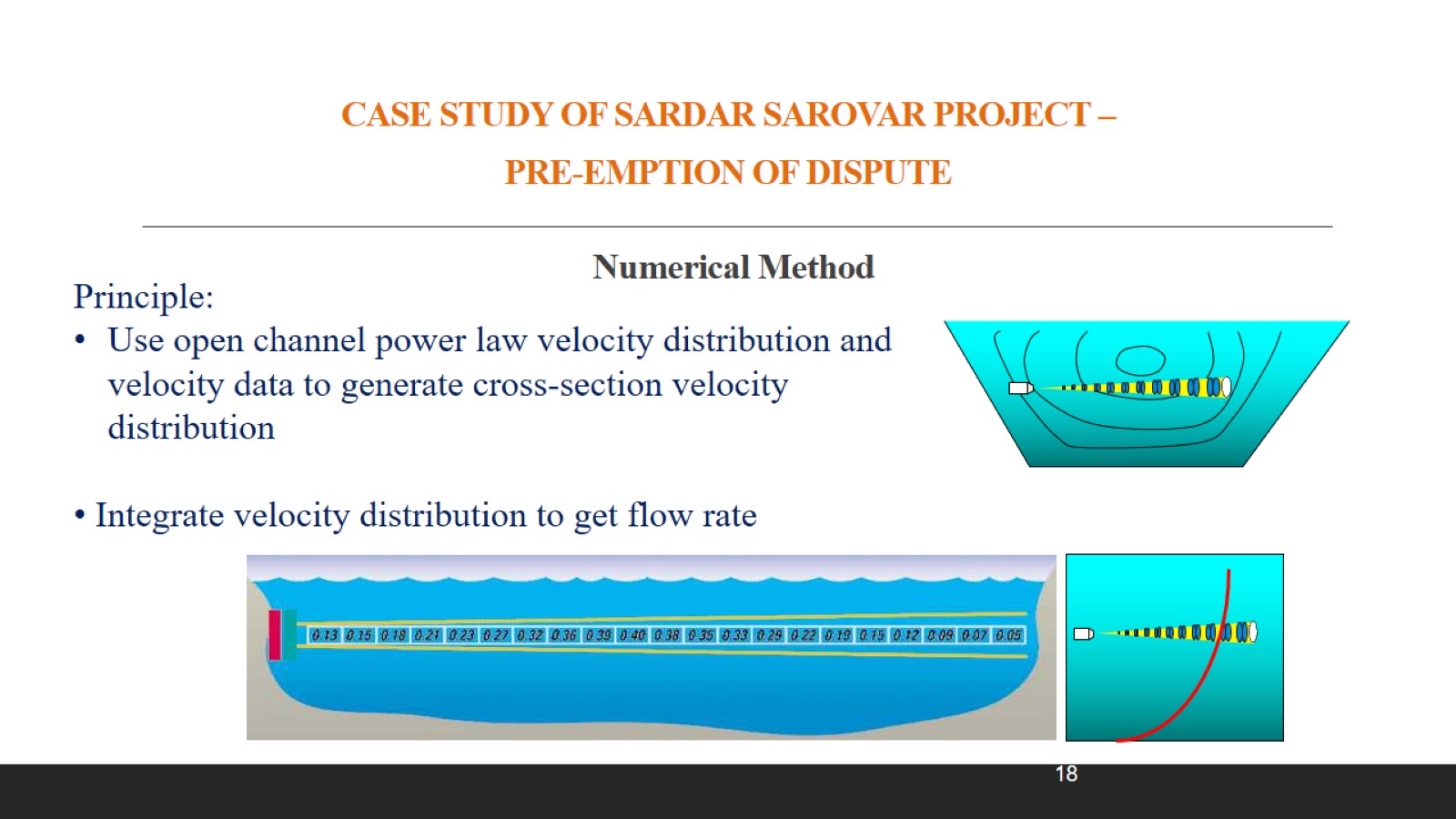 Numerical Method
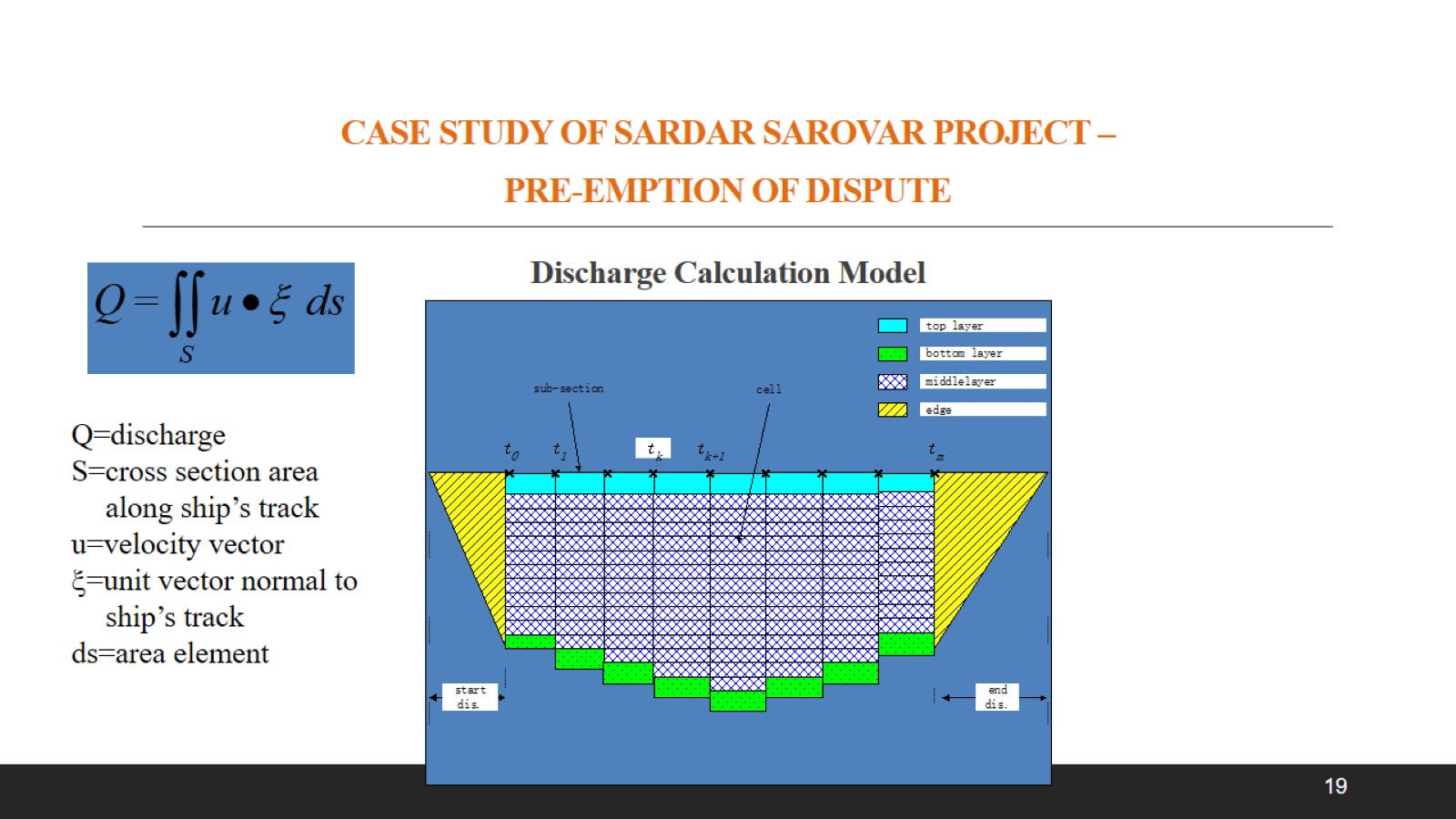 Discharge Calculation Model
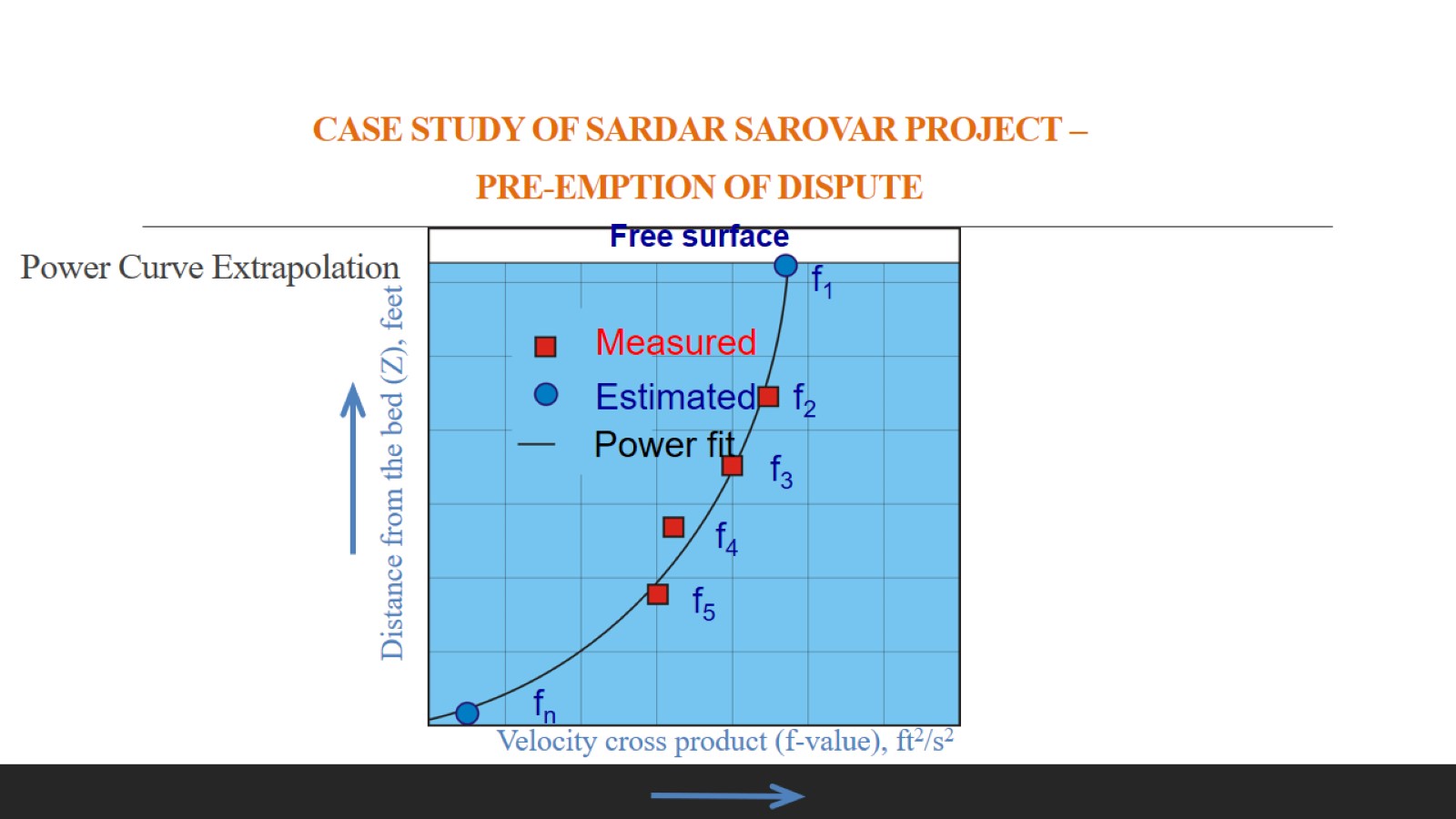 Power Curve Extrapolation
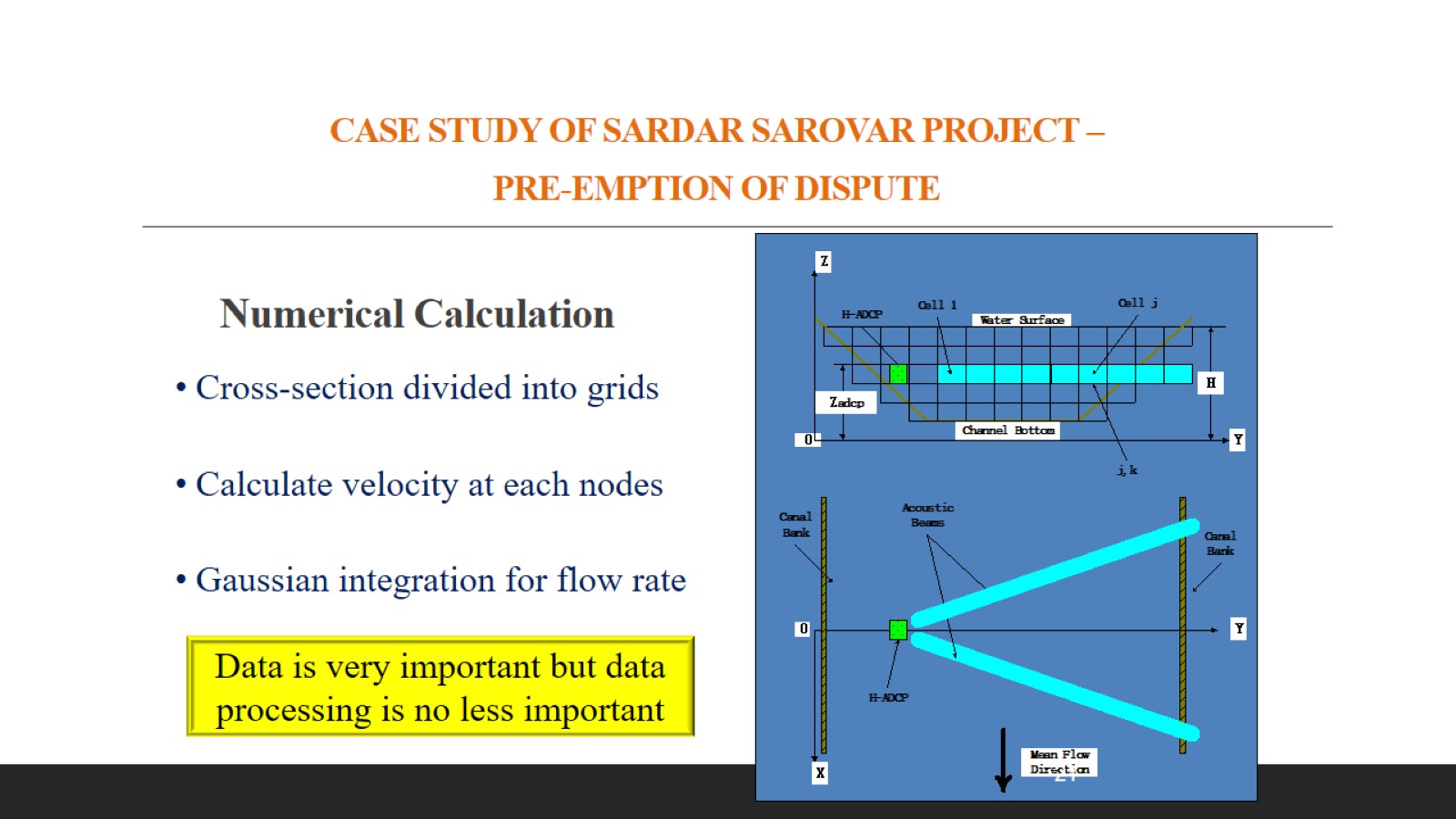 Numerical Calculation
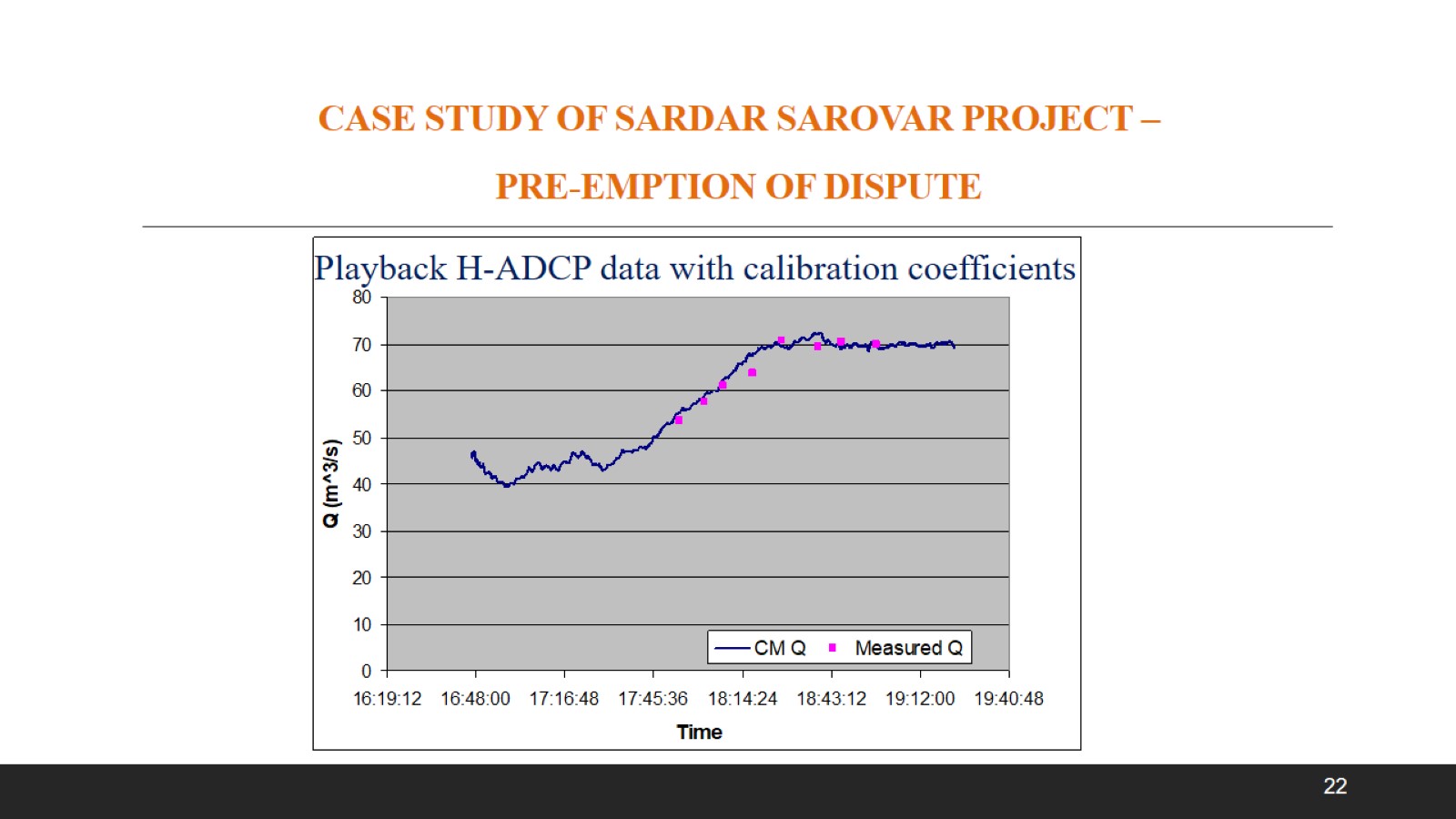 CASE STUDY OF SARDAR SAROVAR PROJECT – PRE-EMPTION OF DISPUTE
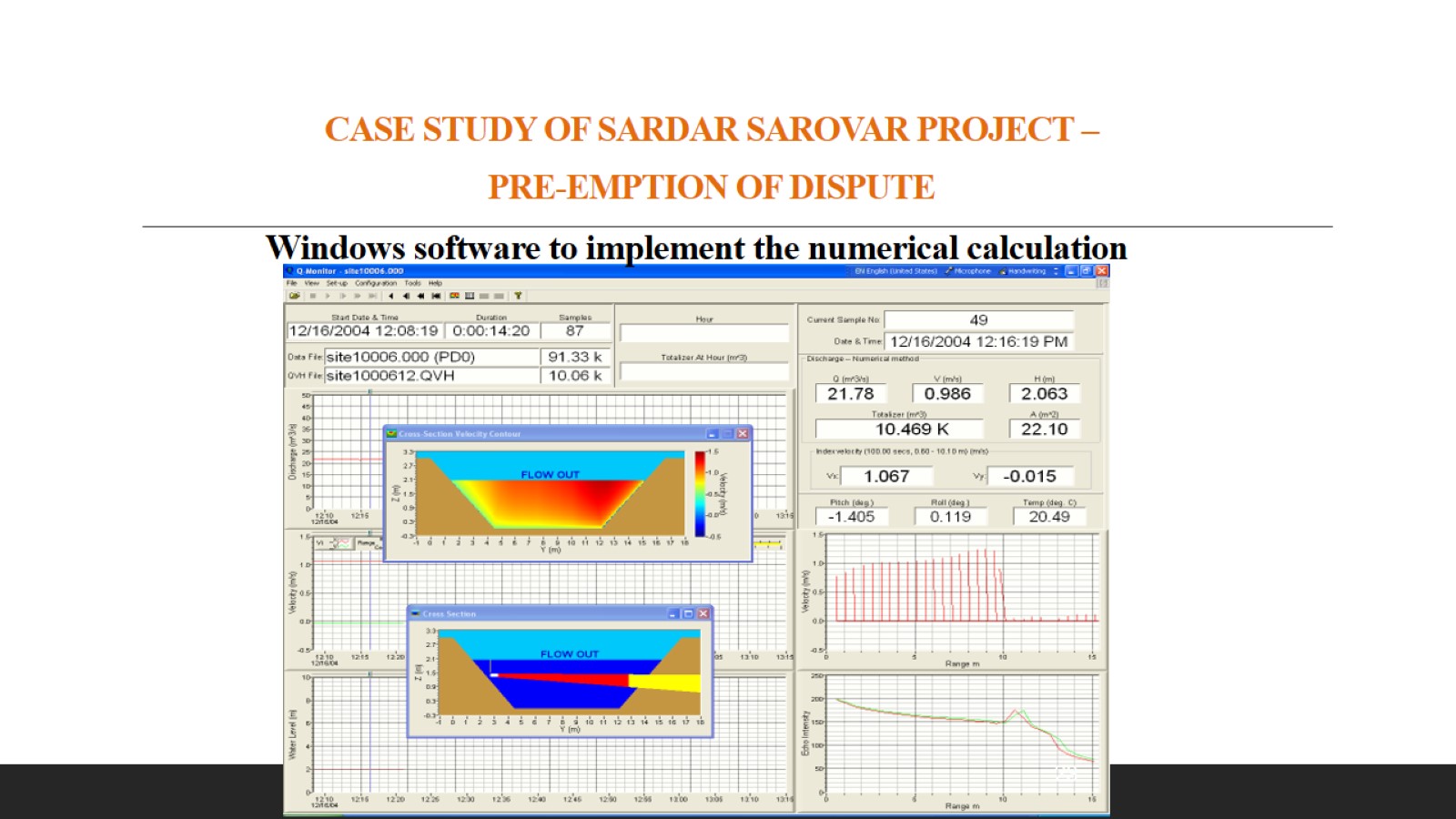 Windows software to implement the numerical calculation
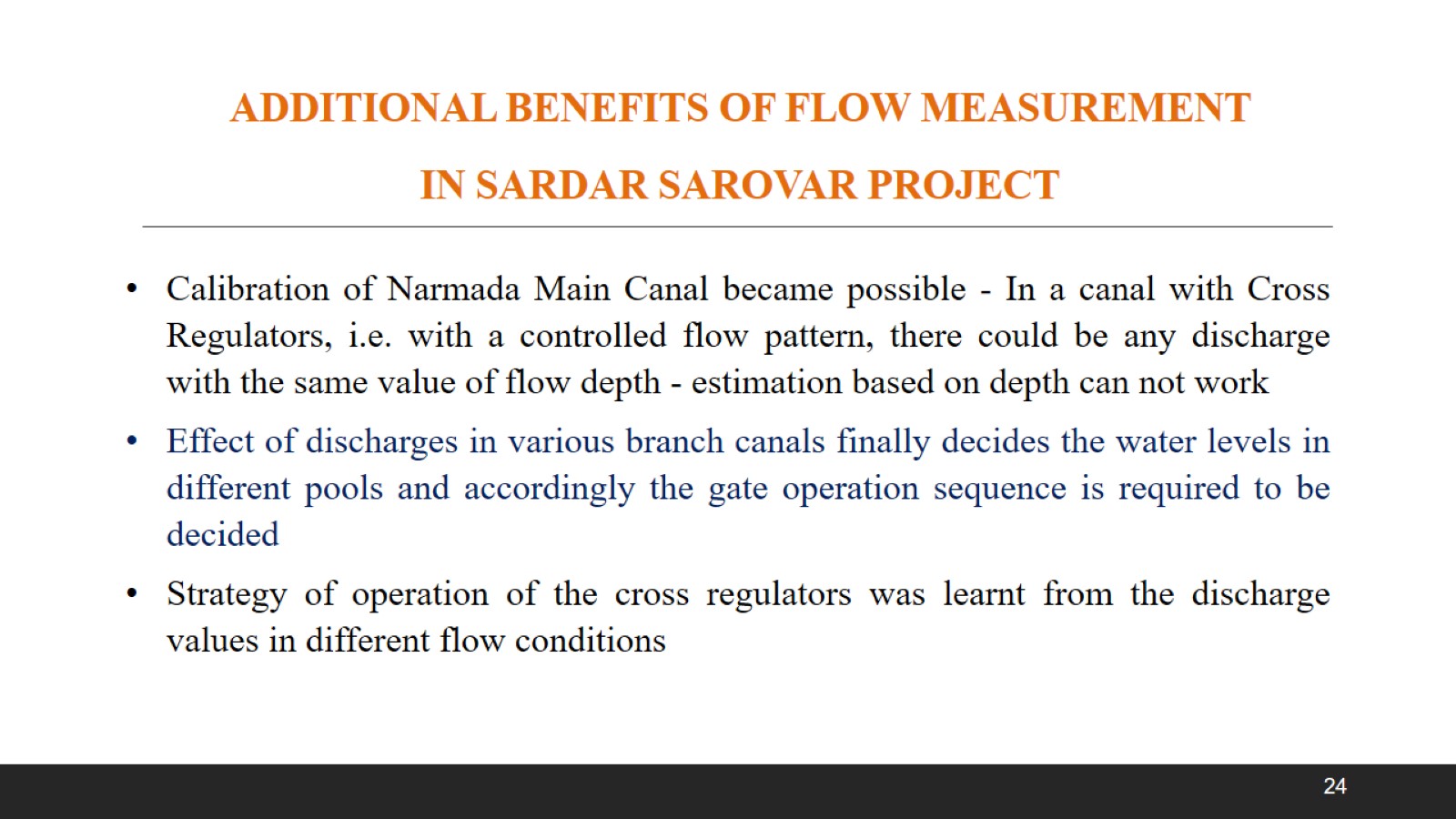 ADDITIONAL BENEFITS OF FLOW MEASUREMENT IN SARDAR SAROVAR PROJECT
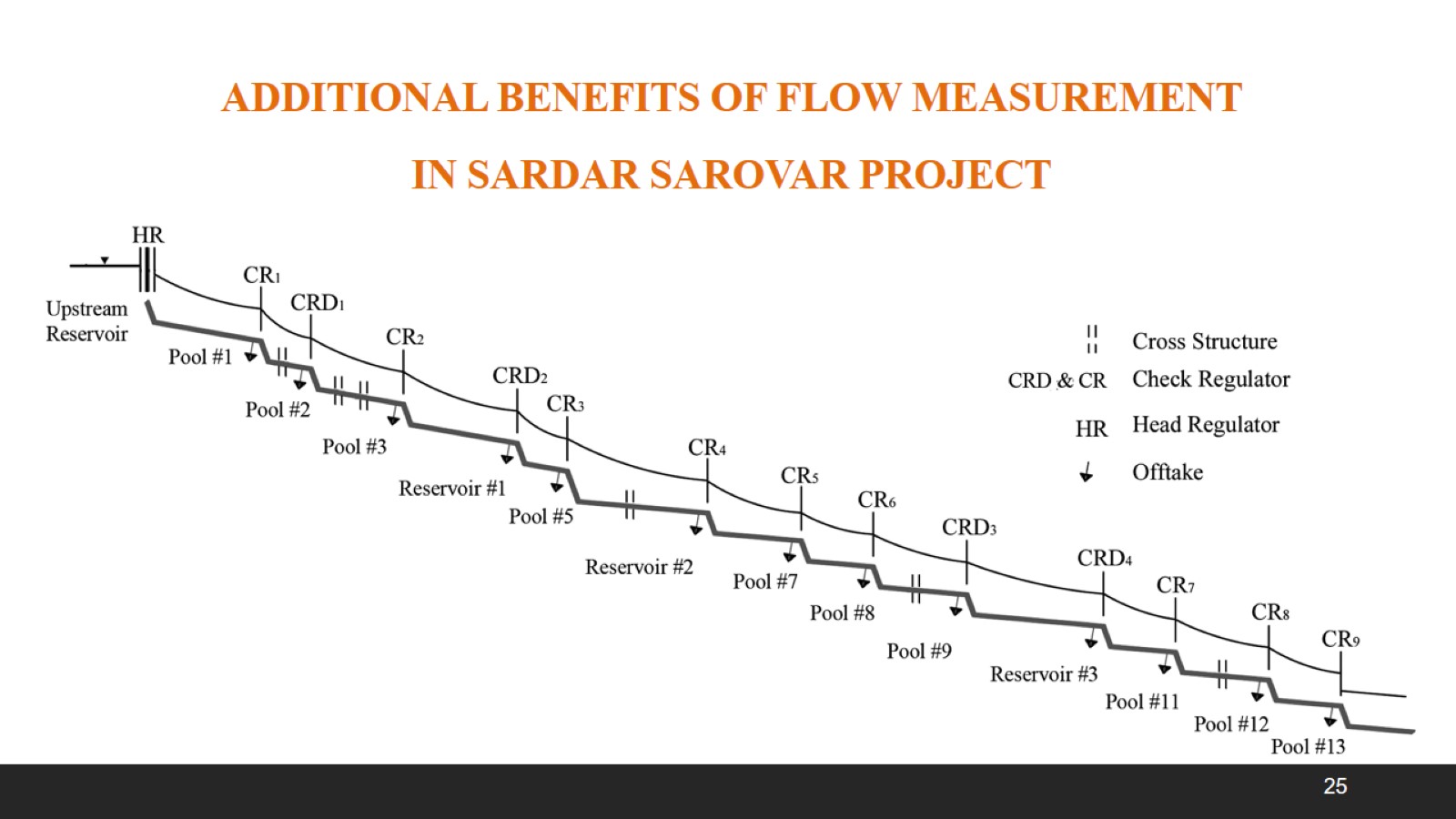 ADDITIONAL BENEFITS OF FLOW MEASUREMENT IN SARDAR SAROVAR PROJECT
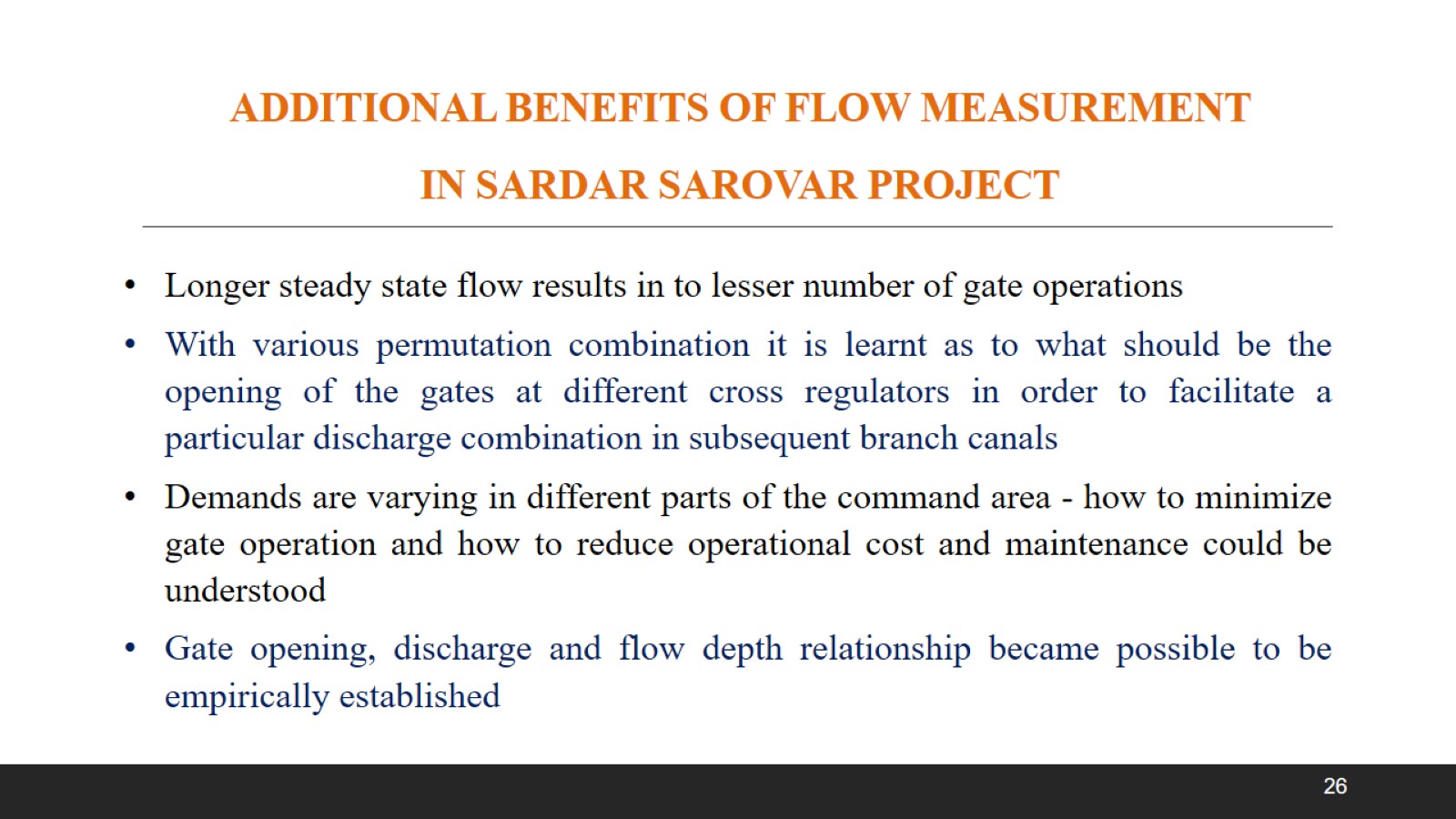 ADDITIONAL BENEFITS OF FLOW MEASUREMENT IN SARDAR SAROVAR PROJECT
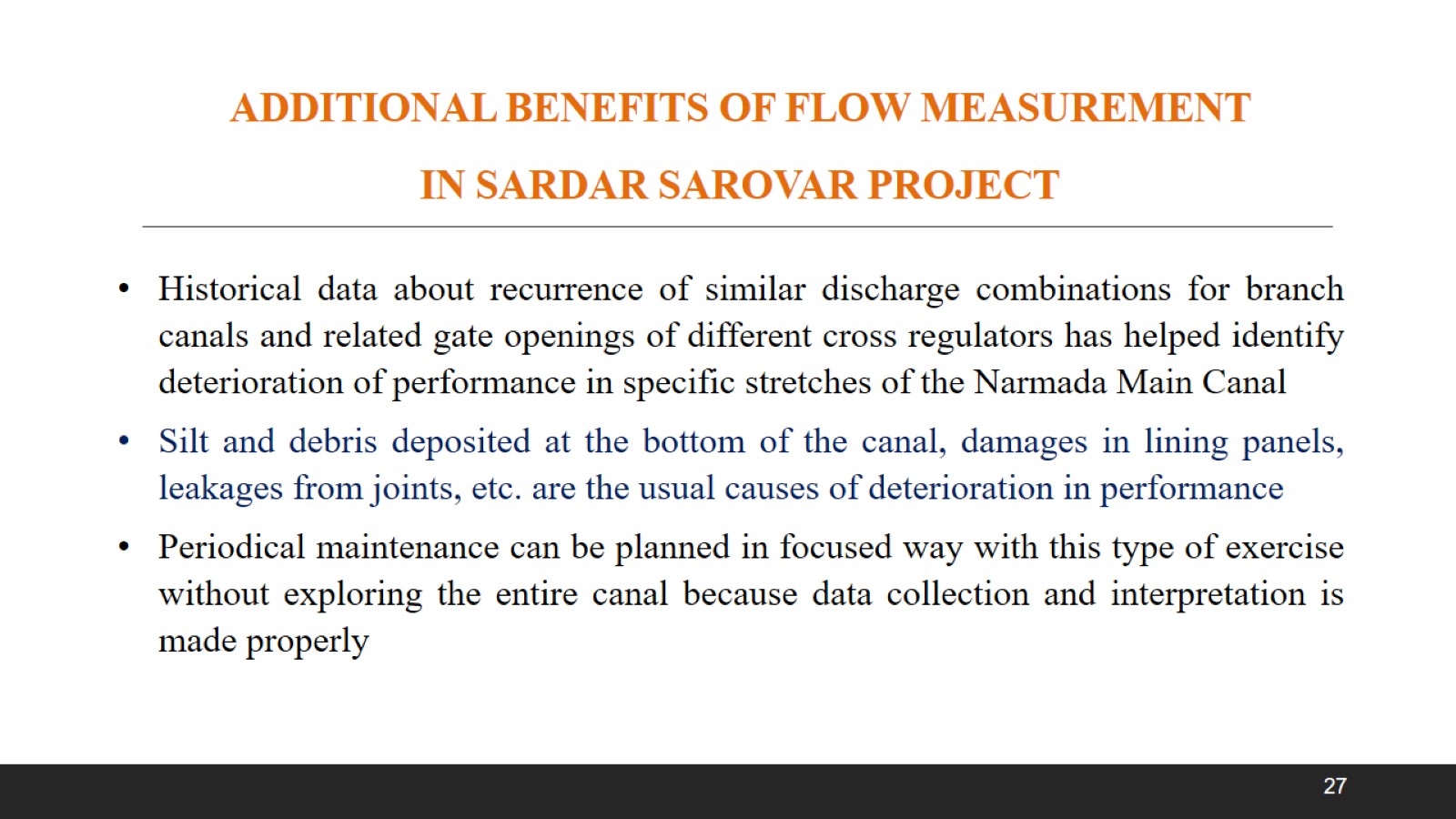 ADDITIONAL BENEFITS OF FLOW MEASUREMENT IN SARDAR SAROVAR PROJECT
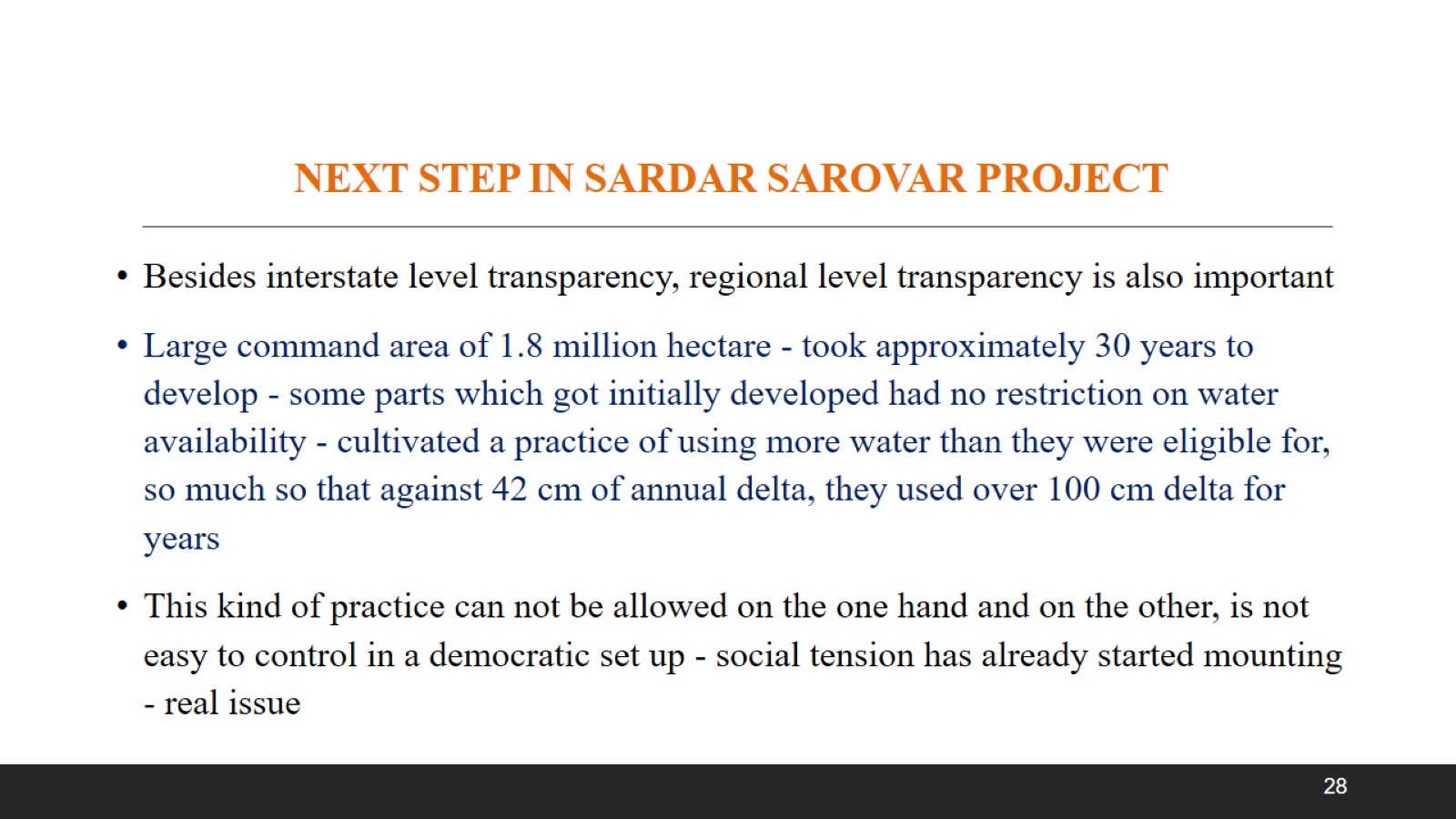 NEXT STEP IN SARDAR SAROVAR PROJECT
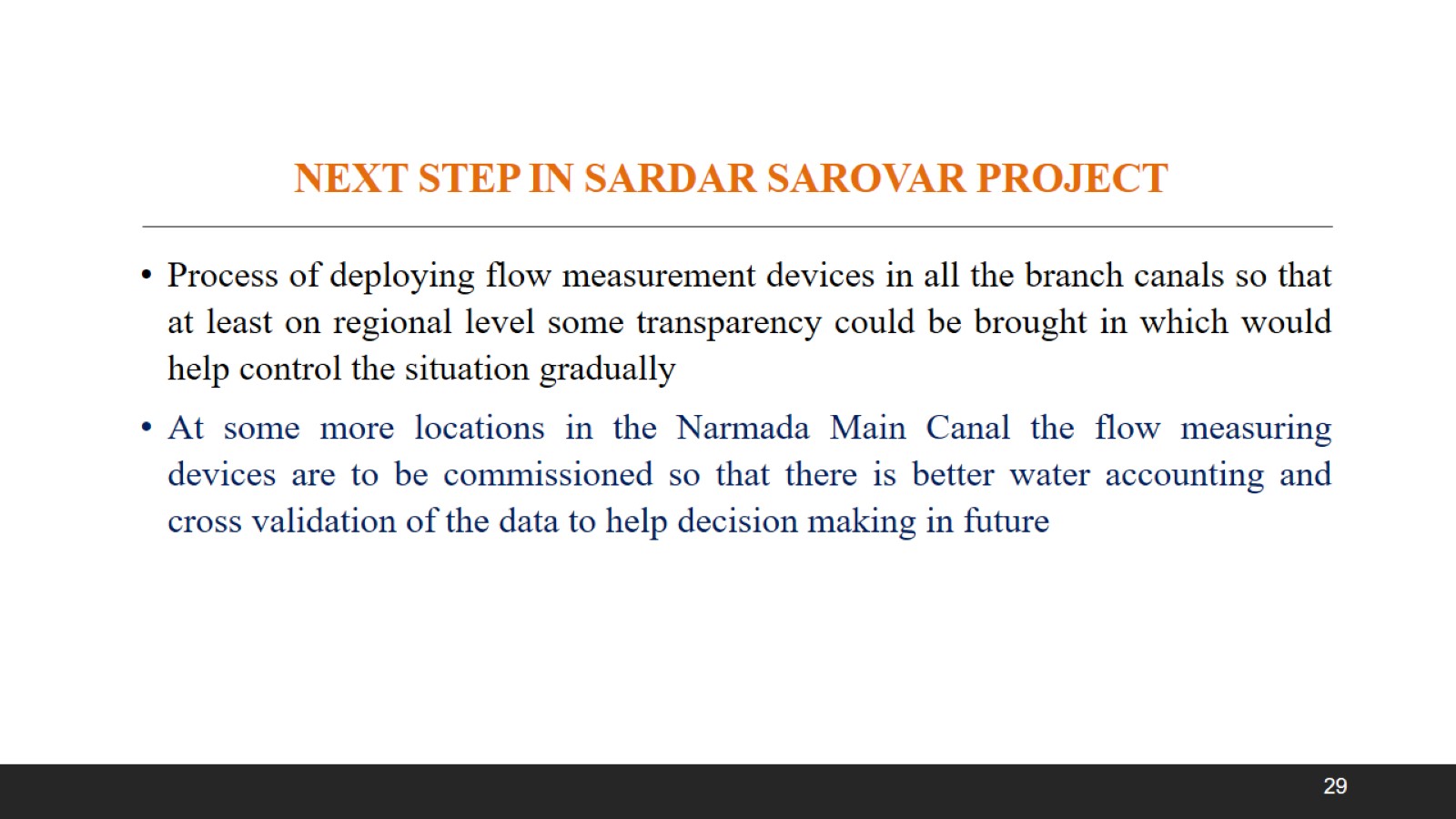 NEXT STEP IN SARDAR SAROVAR PROJECT
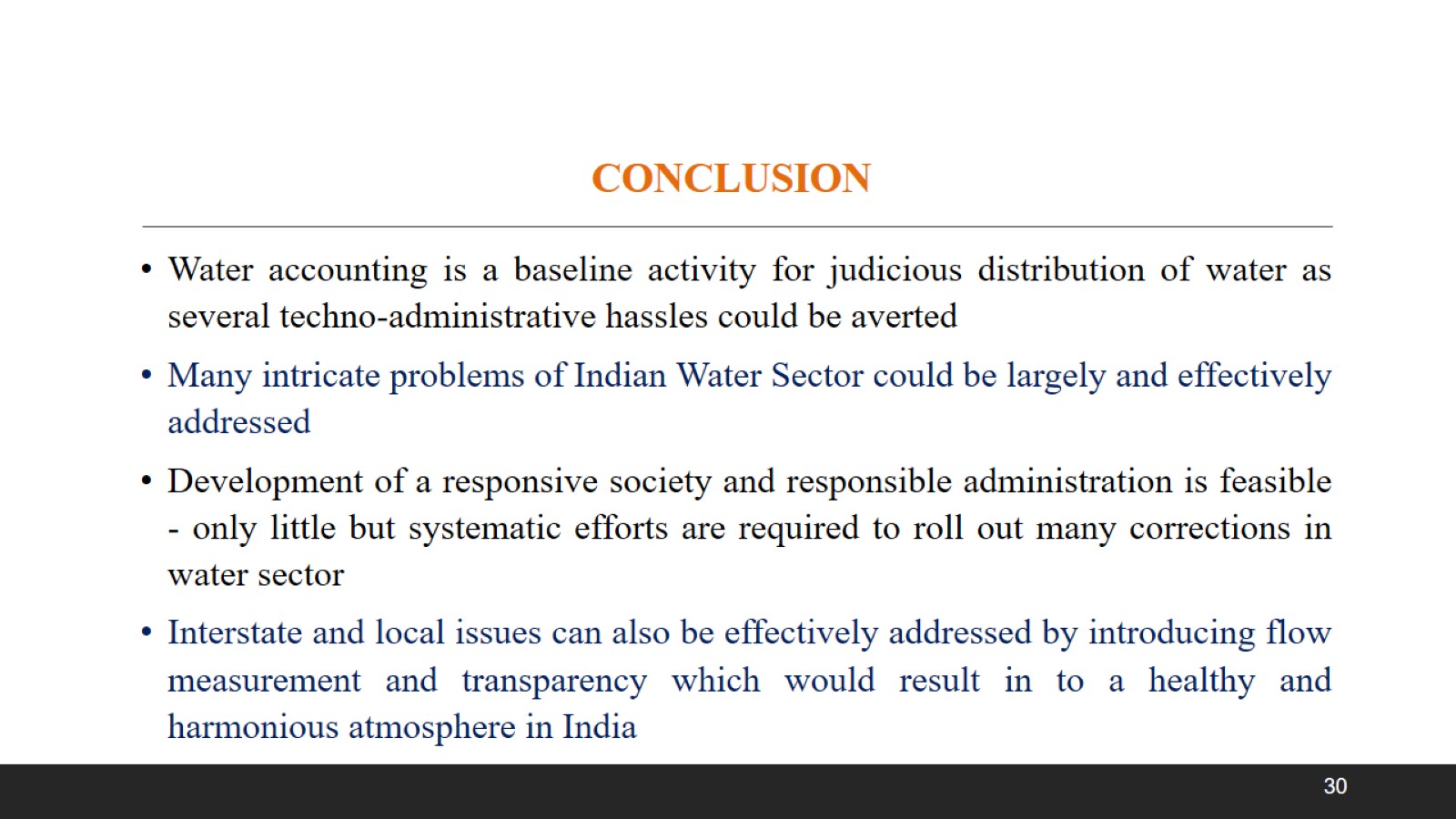 CONCLUSION
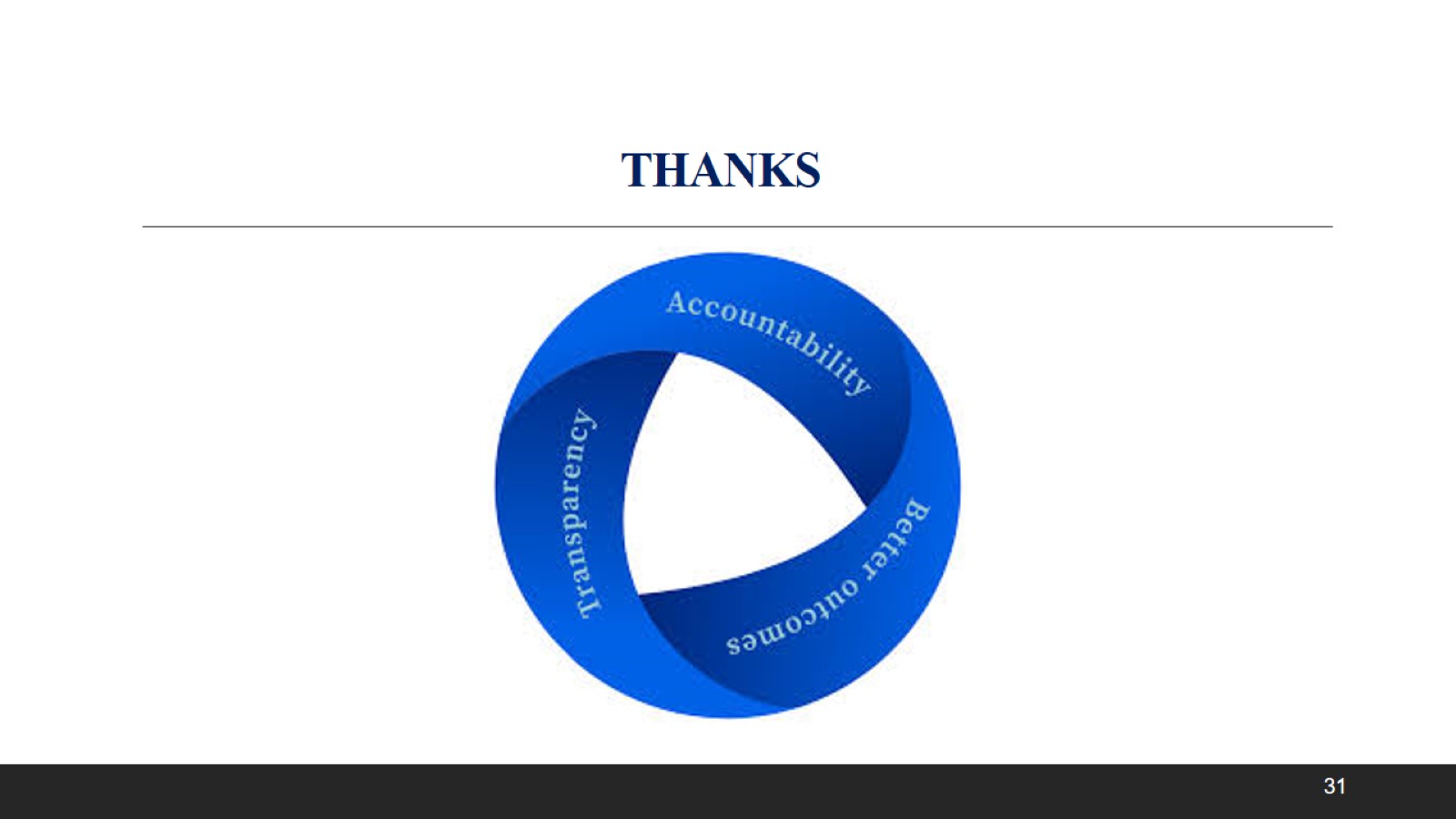 THANKS